БЕЛГОРОДСКИЙ ГОСУДАРСТВЕННЫЙ АГРАРНЫЙ УНИВЕРСИТЕТ им В.Я. Горина
УПРАВЛЕНИЕ БИБЛИОТЕЧНО-ИНФОРМАЦИОННЫХ РЕСУРСОВ
Василий Яковлевич Горин
2016 г
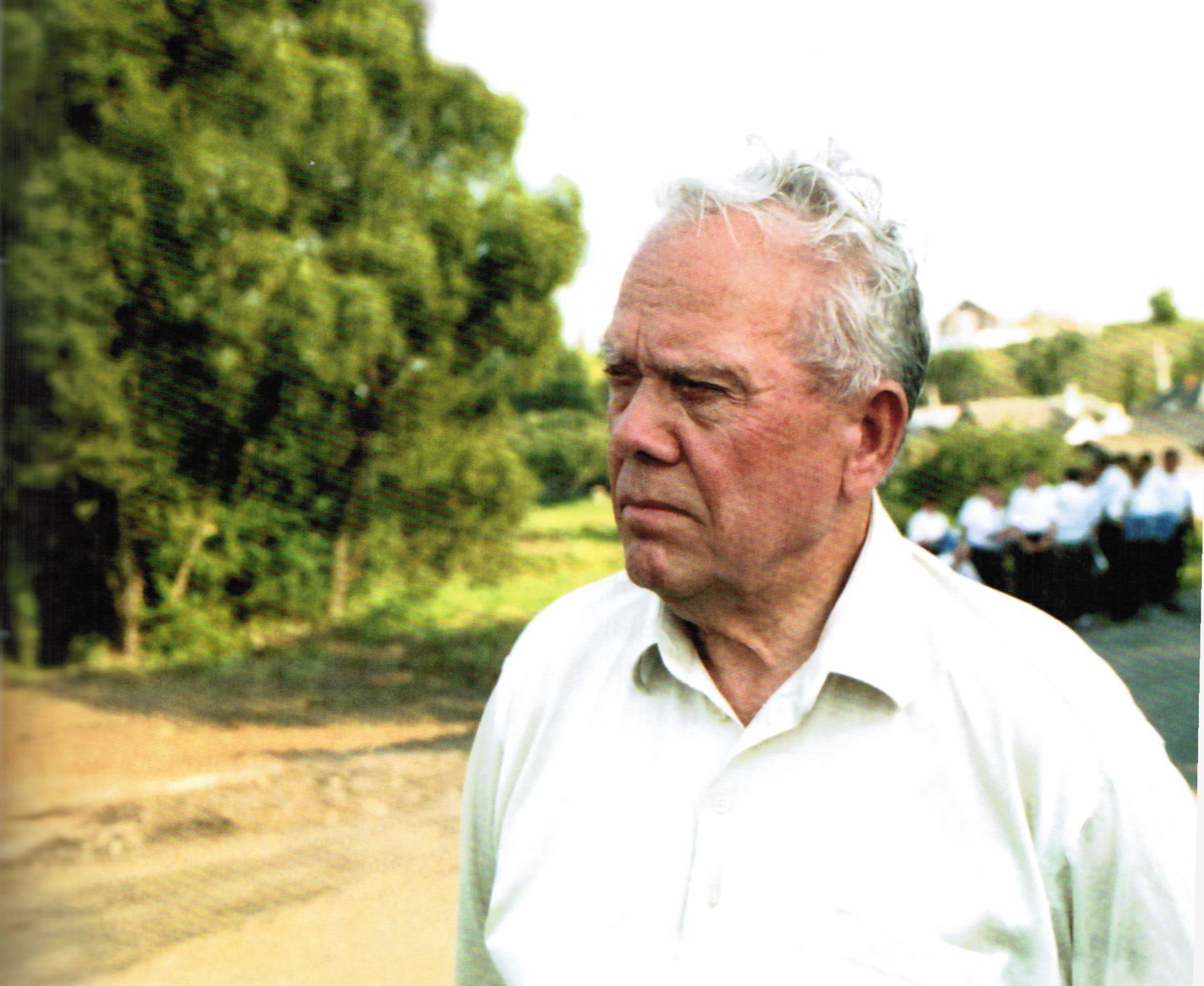 9 января 1922 года 
4 апреля 2014 года
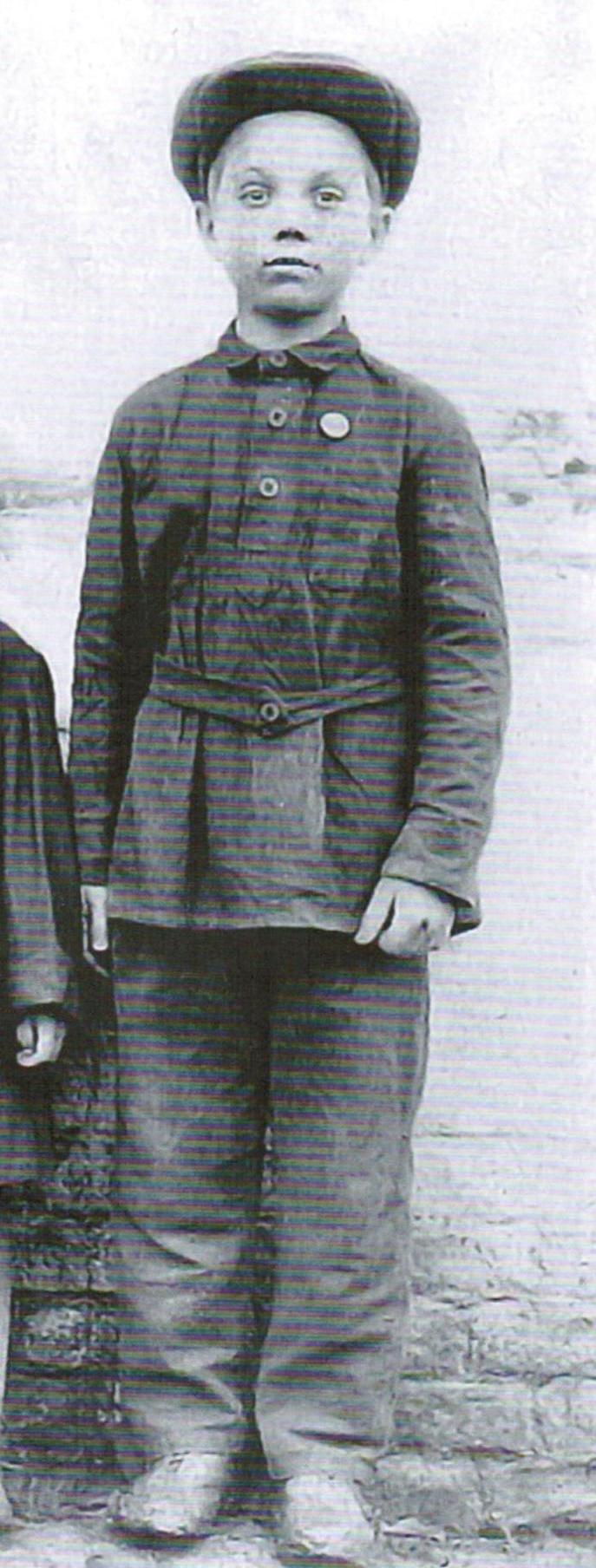 Родился 9 января 1922 года в селе Бессоновка Белгородского уезда Курской губернии (ныне 
Белгородского района,
 Белгородская область)
 в семье кузнеца
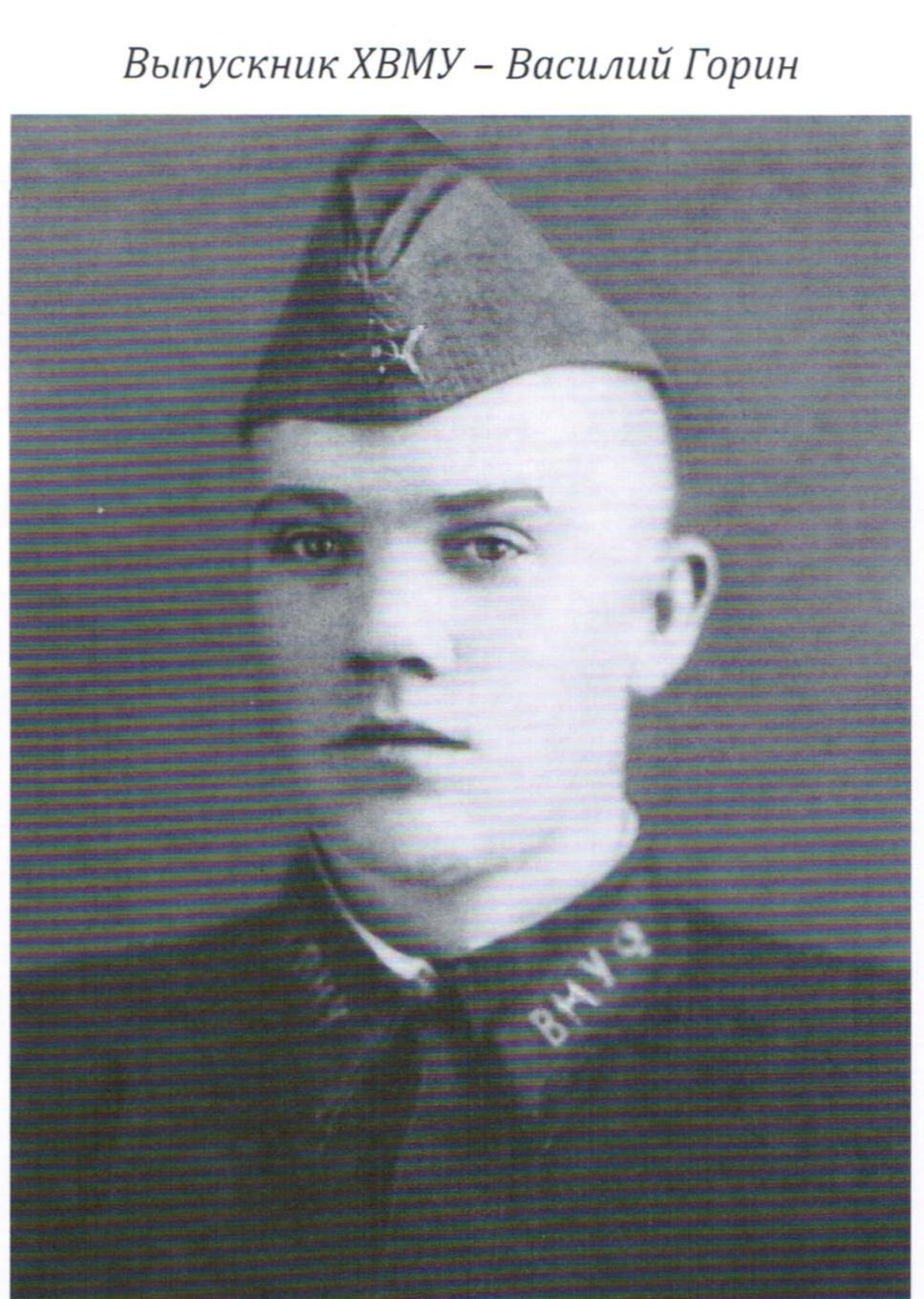 После окончания средней школы поступил в Харьковское военно-медицинское училище, которое окончил летом 1941 года
Участник Великой Отечественной войны, сражался на Западном и Калининском фронтах. После ранения попал в плен, а когда лагерь освободили, продолжал службу в Красной Армии в качестве фельдшера
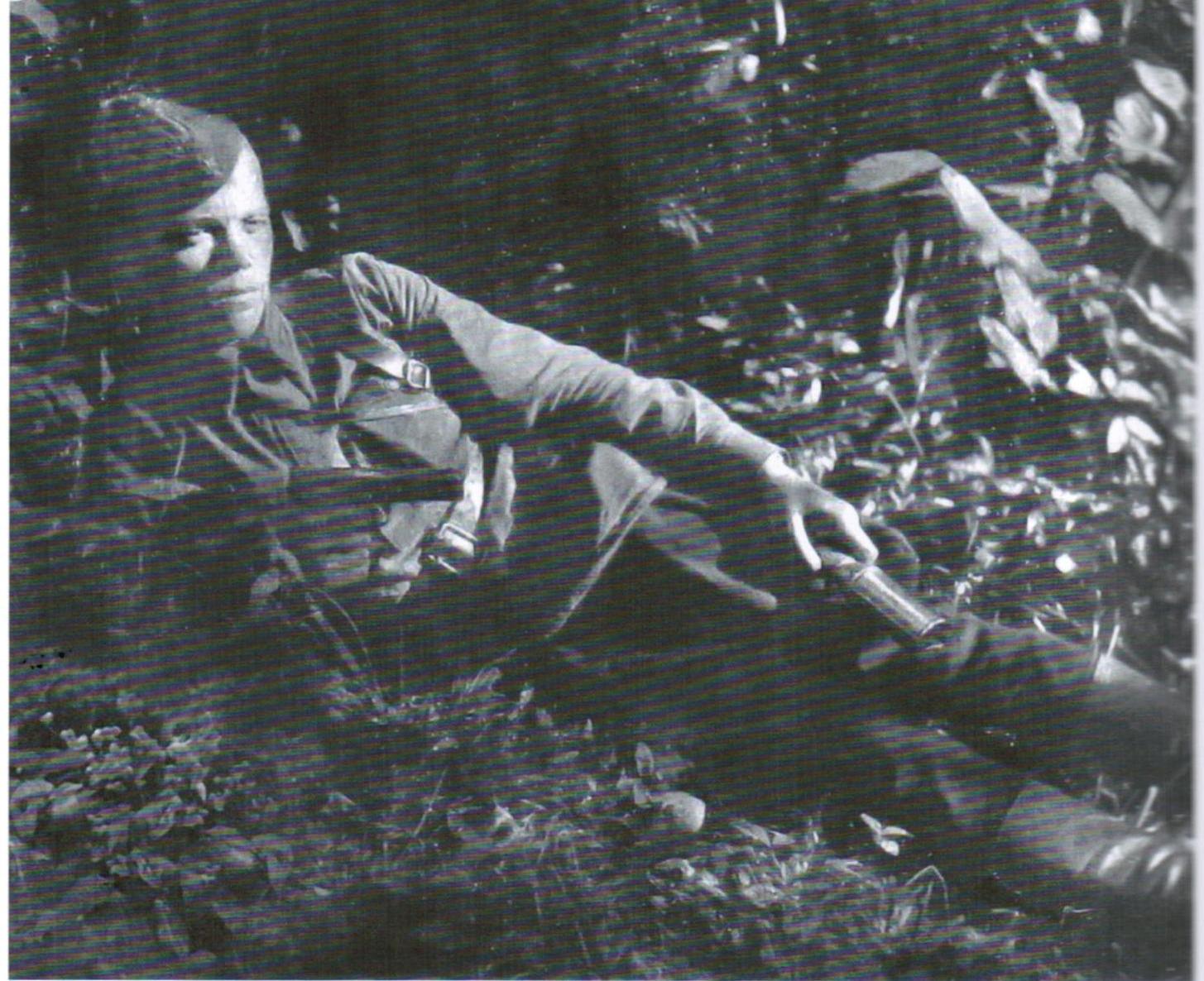 В декабре 1945 года демобилизовался и работал заведующим Черемошанским, а затем Краснооктябрьским, Бессоновским фельдшерско-акушерскими пунктами
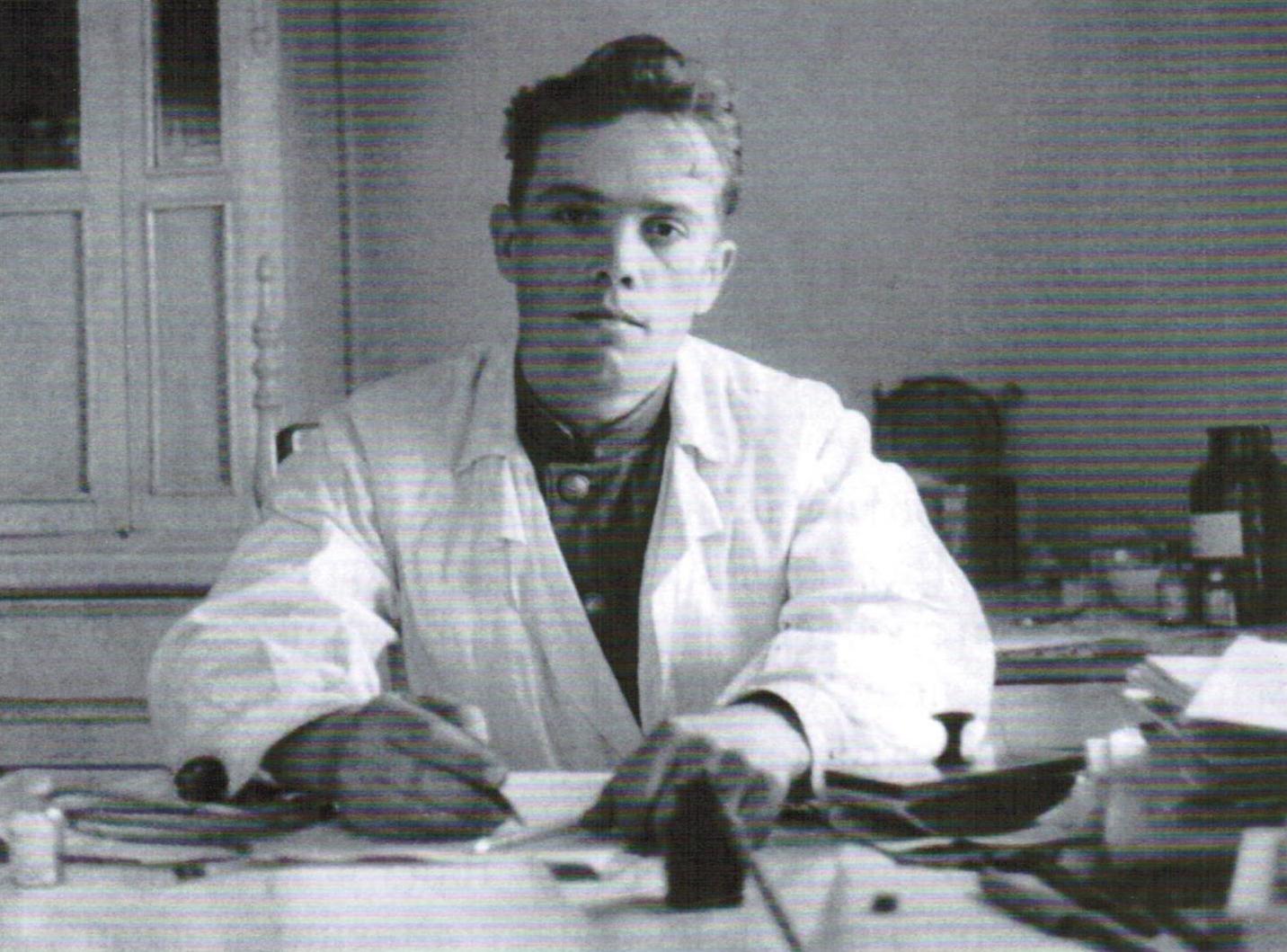 Принимал активнейшее участие в работе сельсоветов. Член КПСС с 1958 года
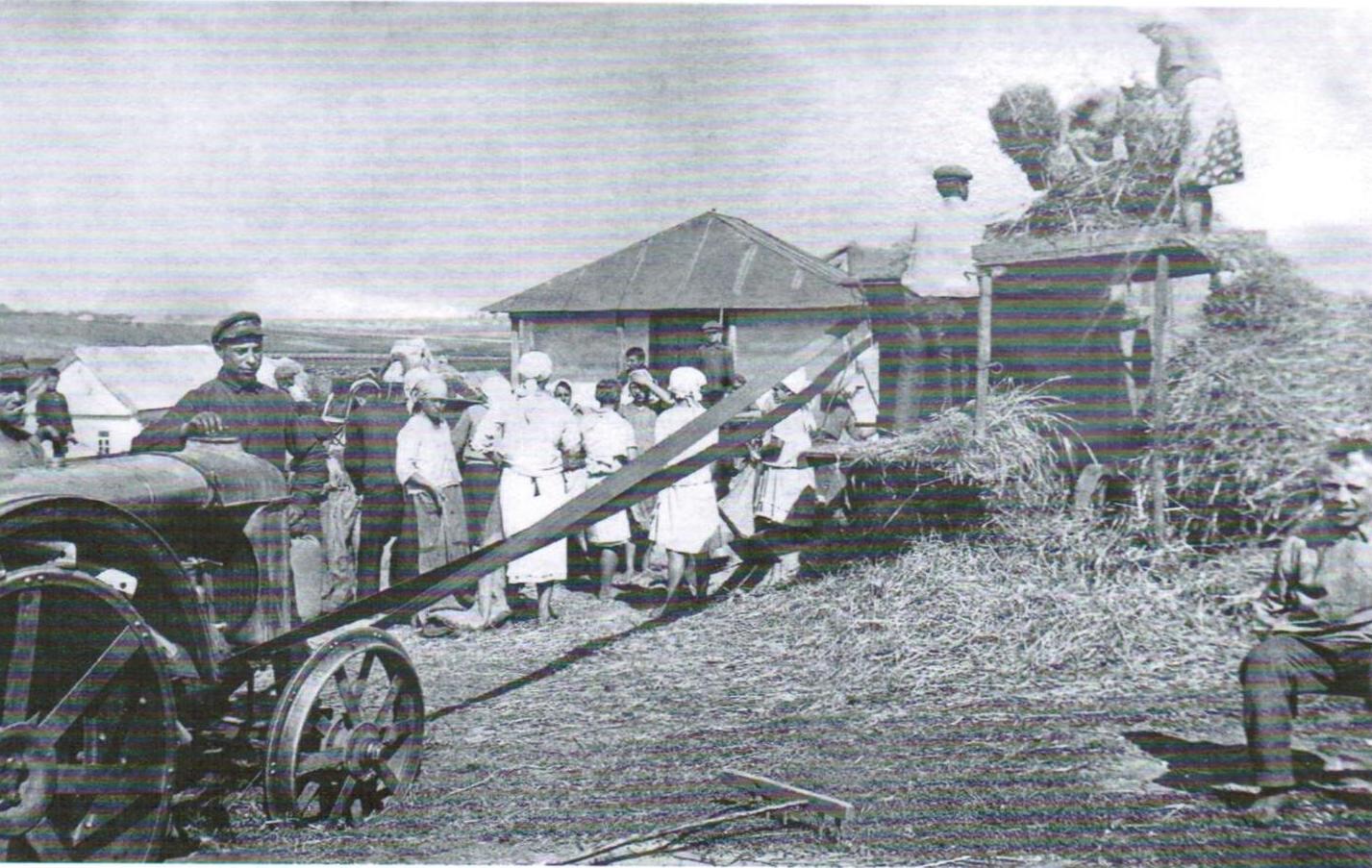 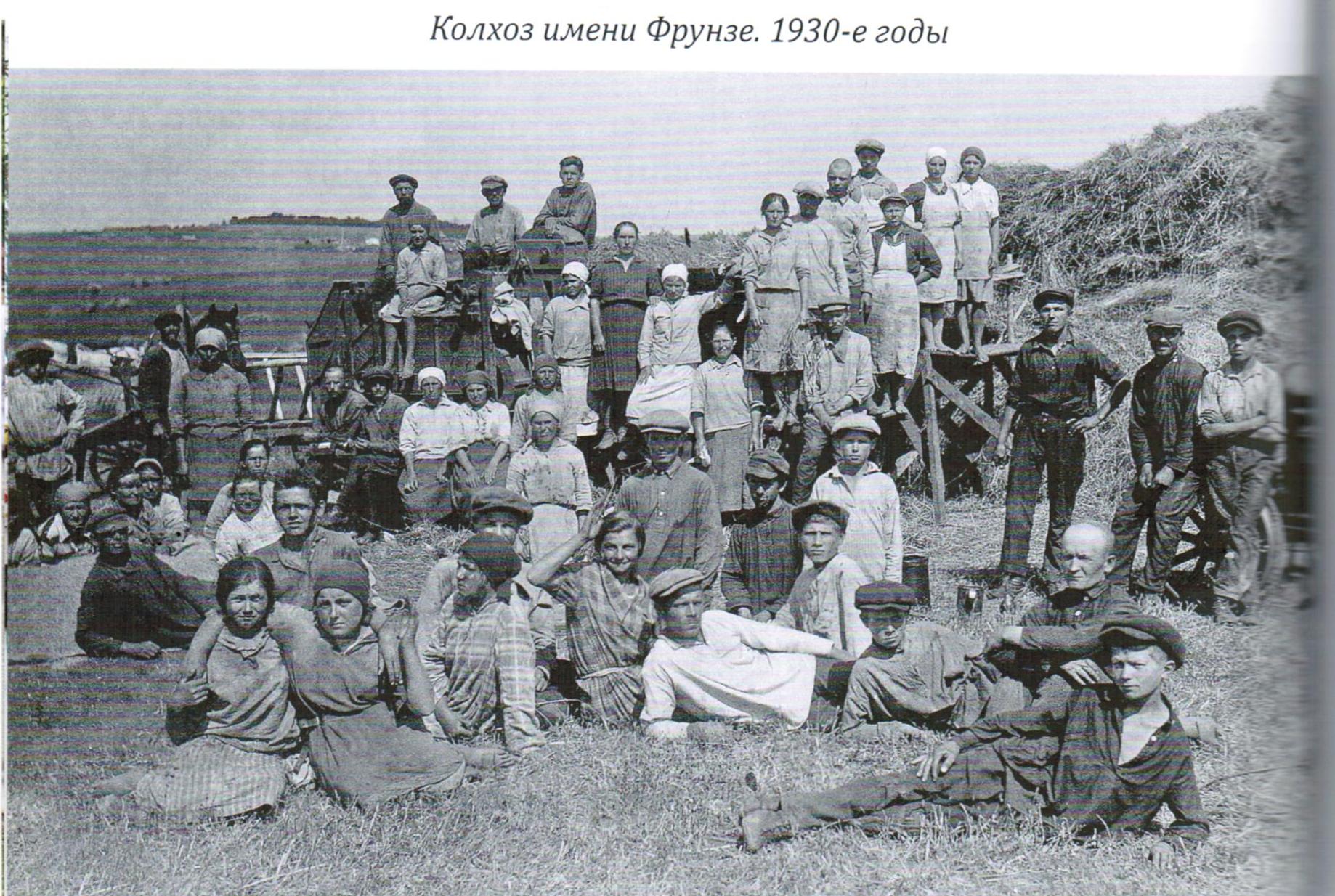 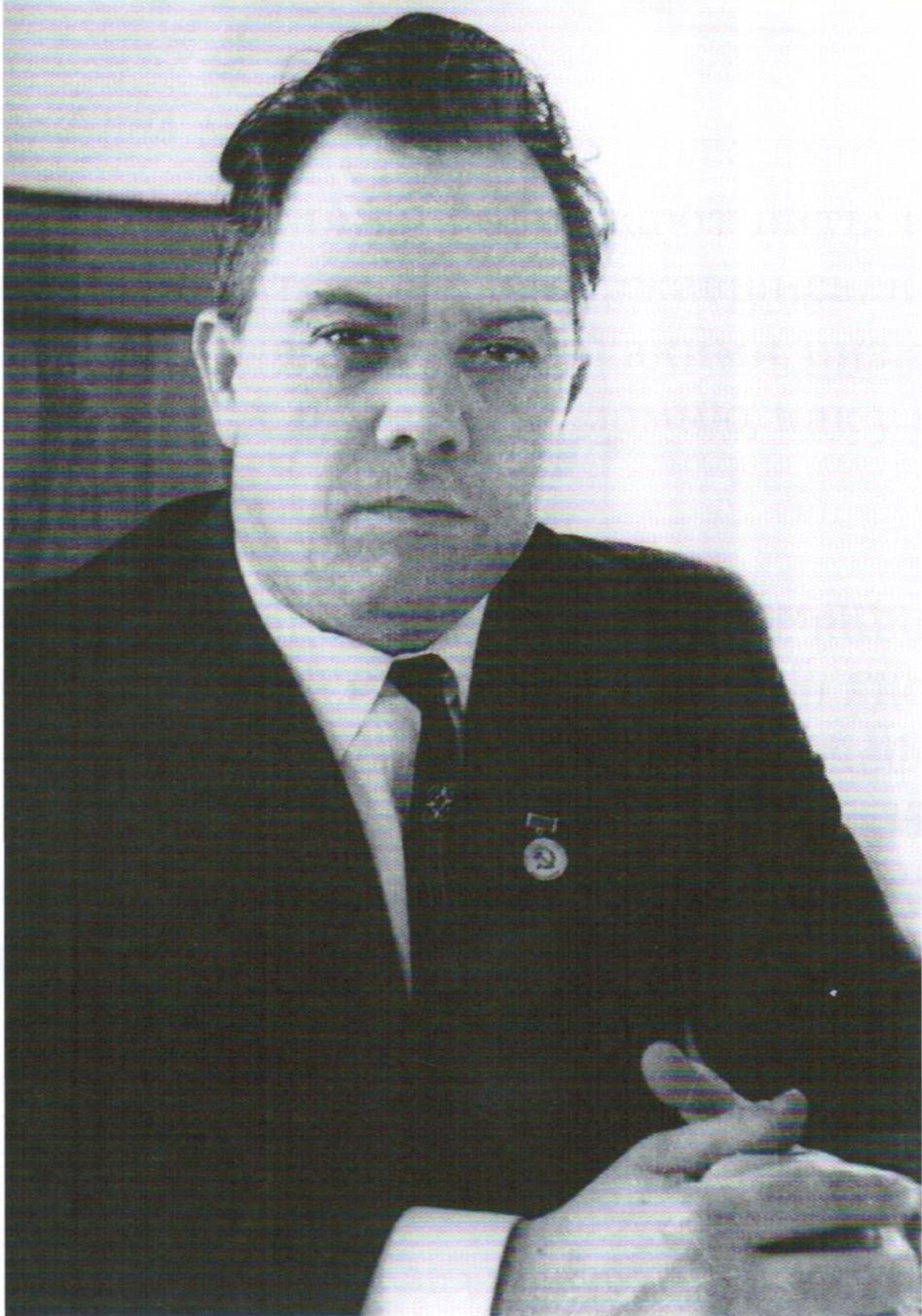 В 1959 году был избран председателем колхоза имени Фрунзе, объединившего несколько мелких, почти по всем показателям отстающих сельхозартелей
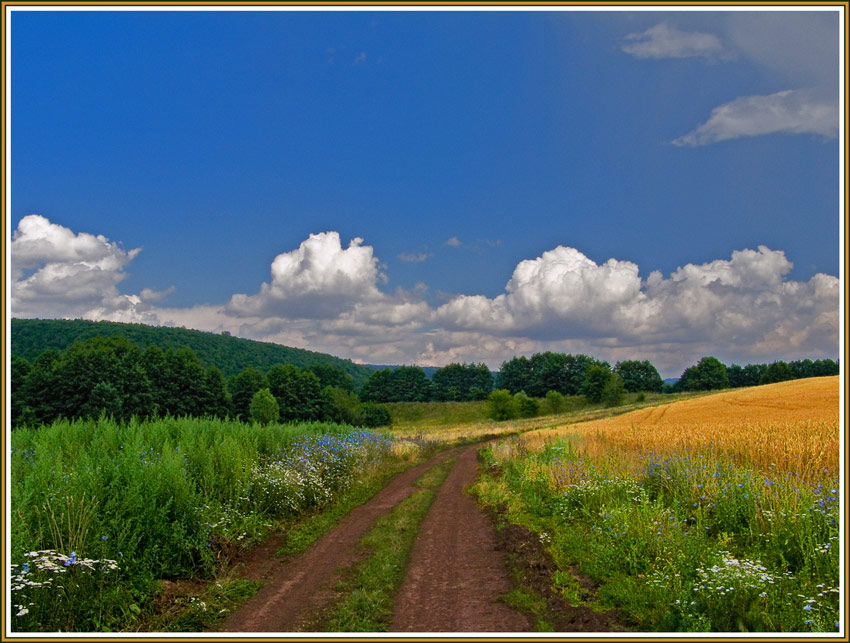 С 3 февраля 1959 года председатель колхоза им. Фрунзе
[Speaker Notes: С 3 февраля 1959 года председательколхоза]
Всего за несколько лет колхоз имени Фрунзе стал флагманом в Центрально-Чернозёмном регионе, а затем и во всей РСФСР среди хозяйств, производящих мясо
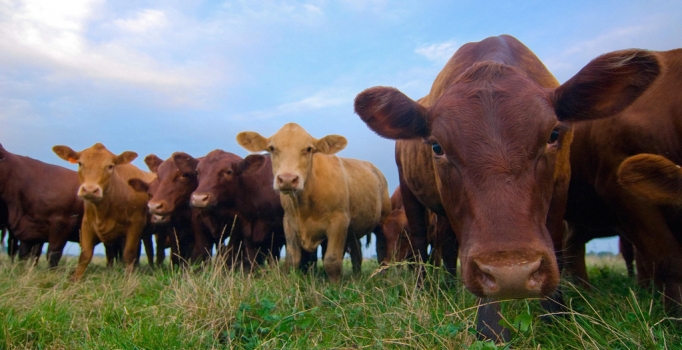 Чтобы успешнее работать, бывший военфельдшер окончил Корочанский совхоз-техникум и получил диплом агронома-полевода
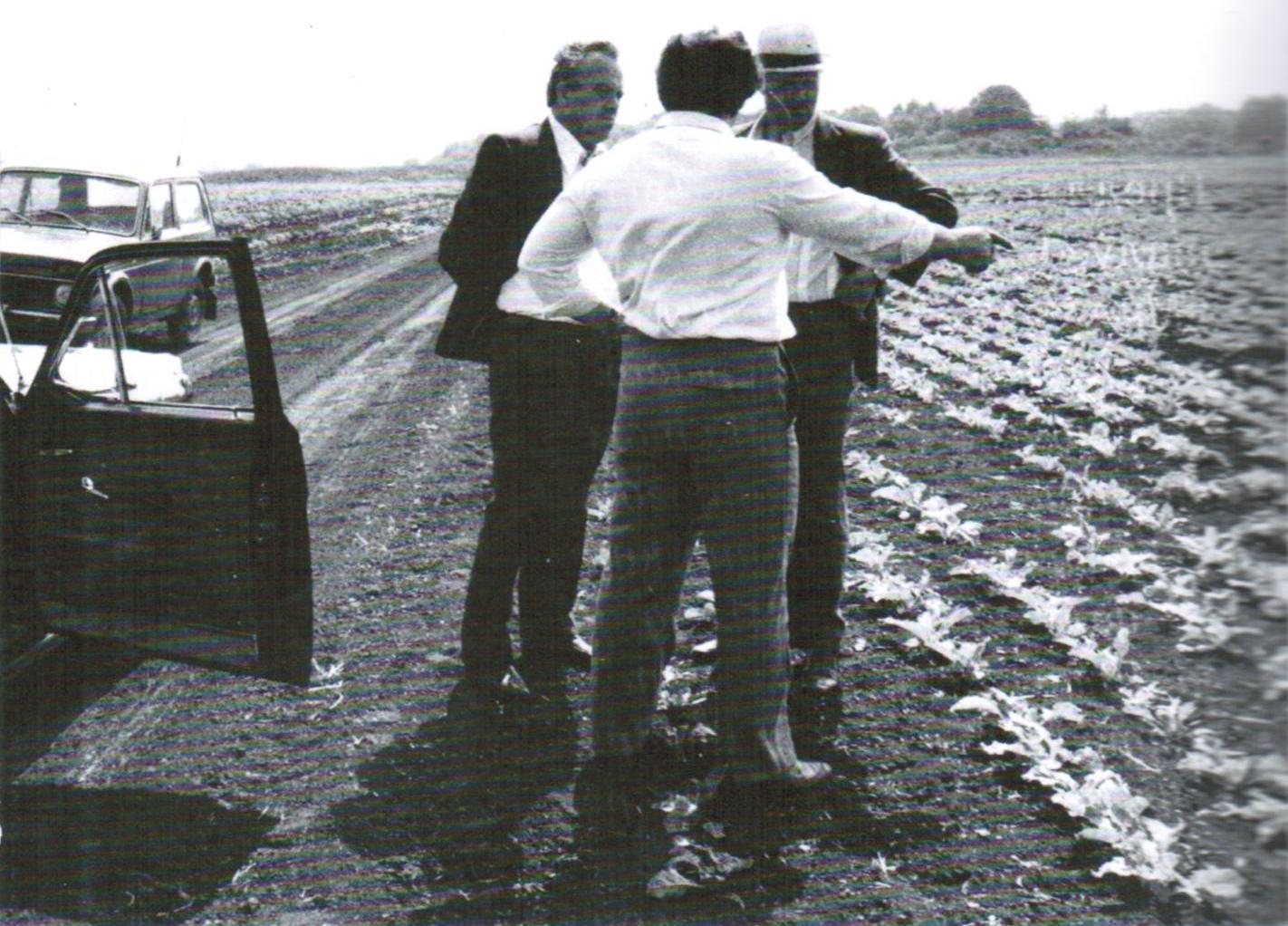 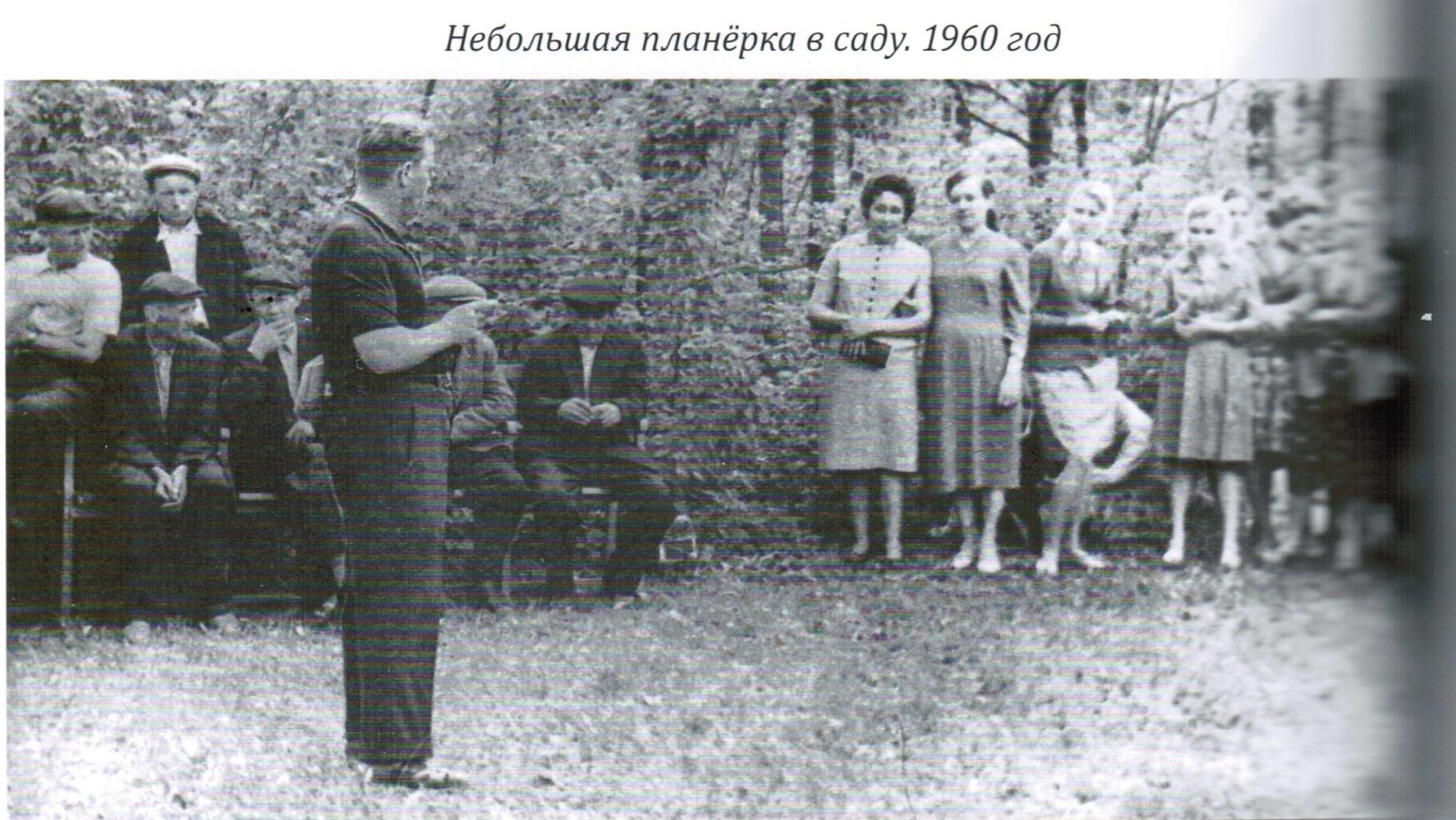 60-е годы
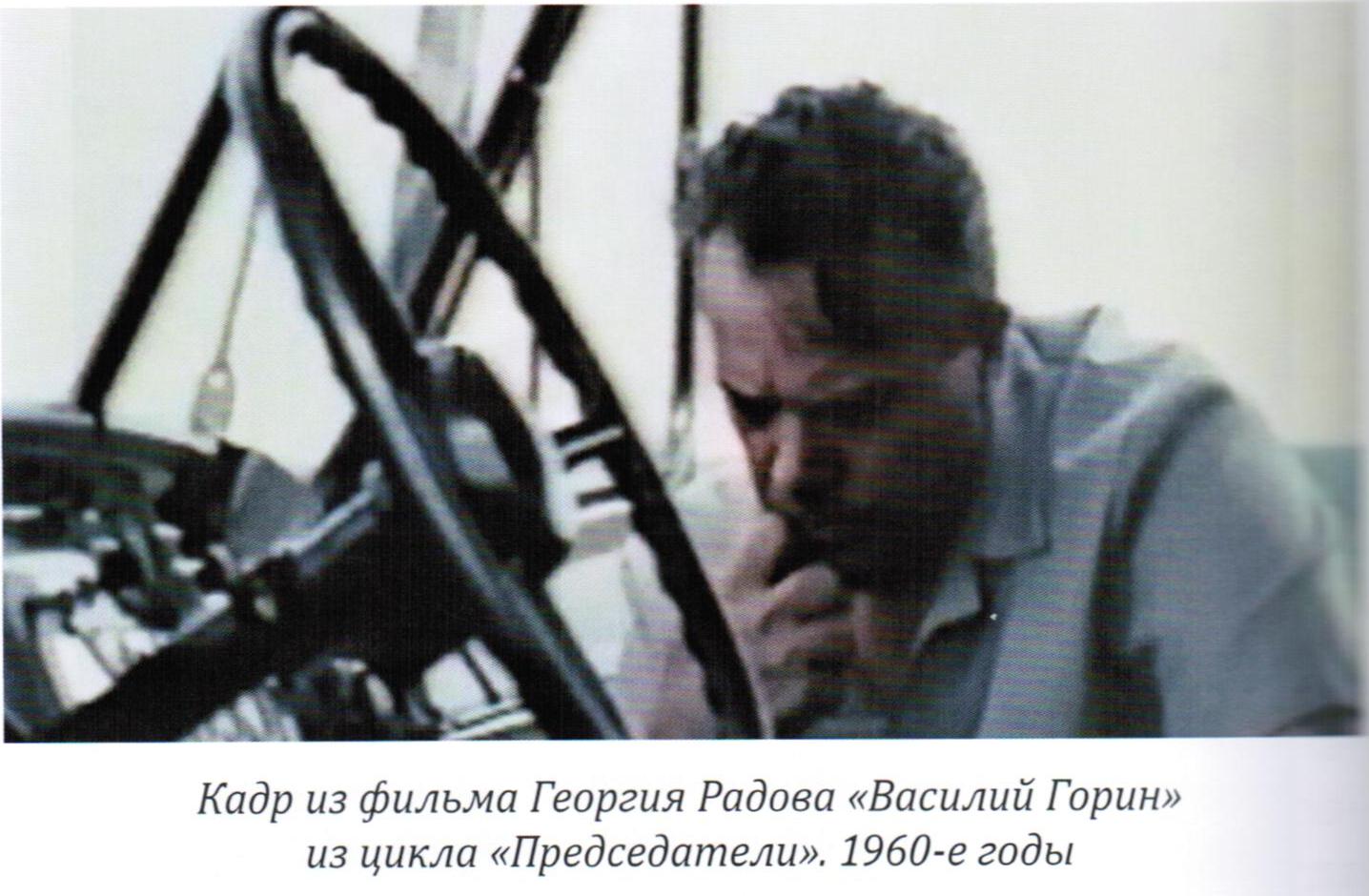 [Speaker Notes: 60-е годы]
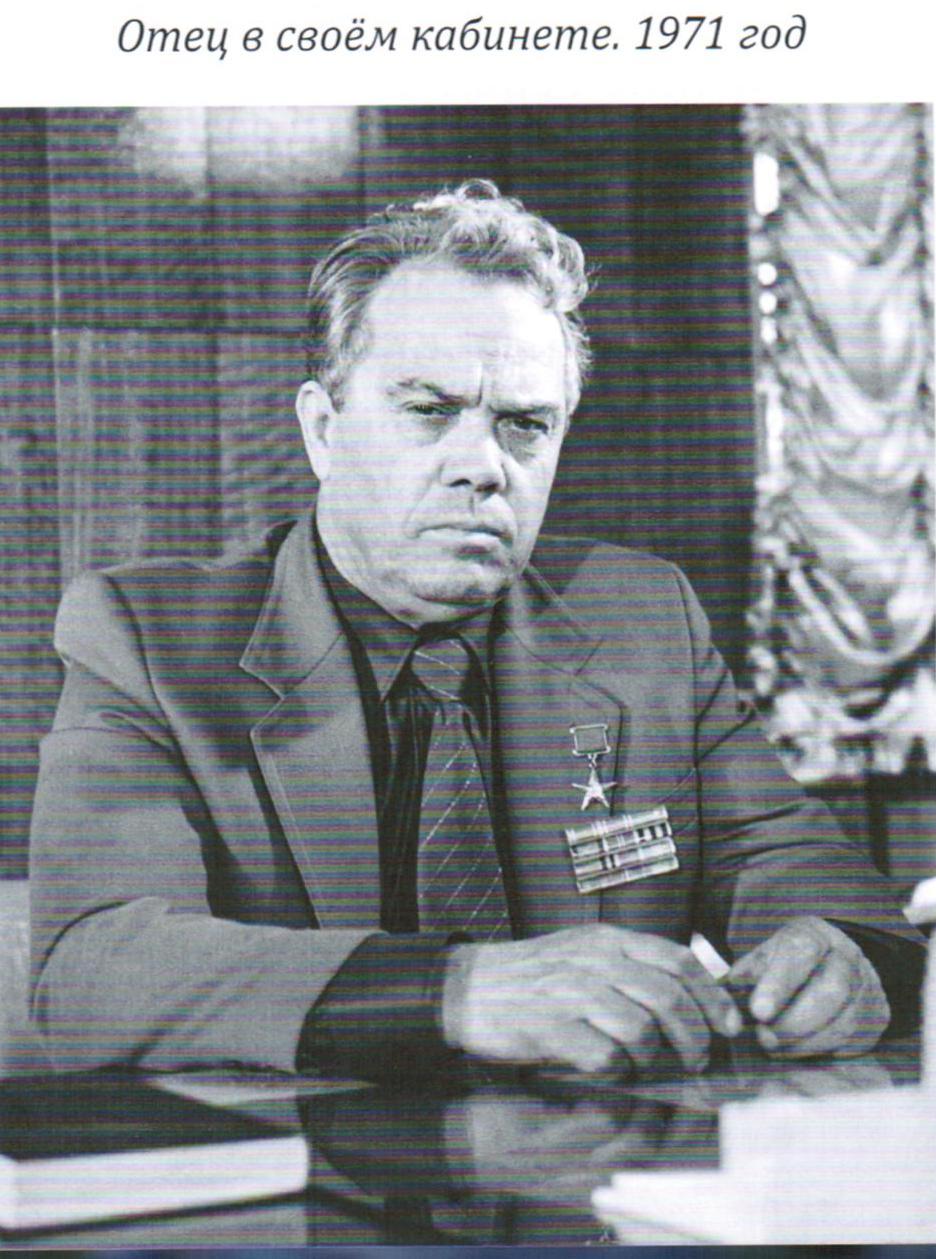 В своем кабинете 1971 год
Василий Горин проводит совещание, 1977 год
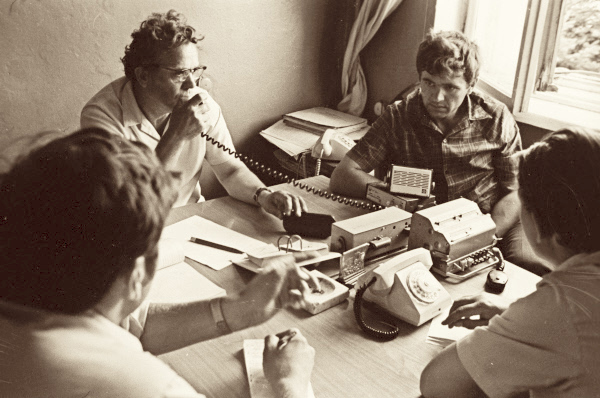 субботник
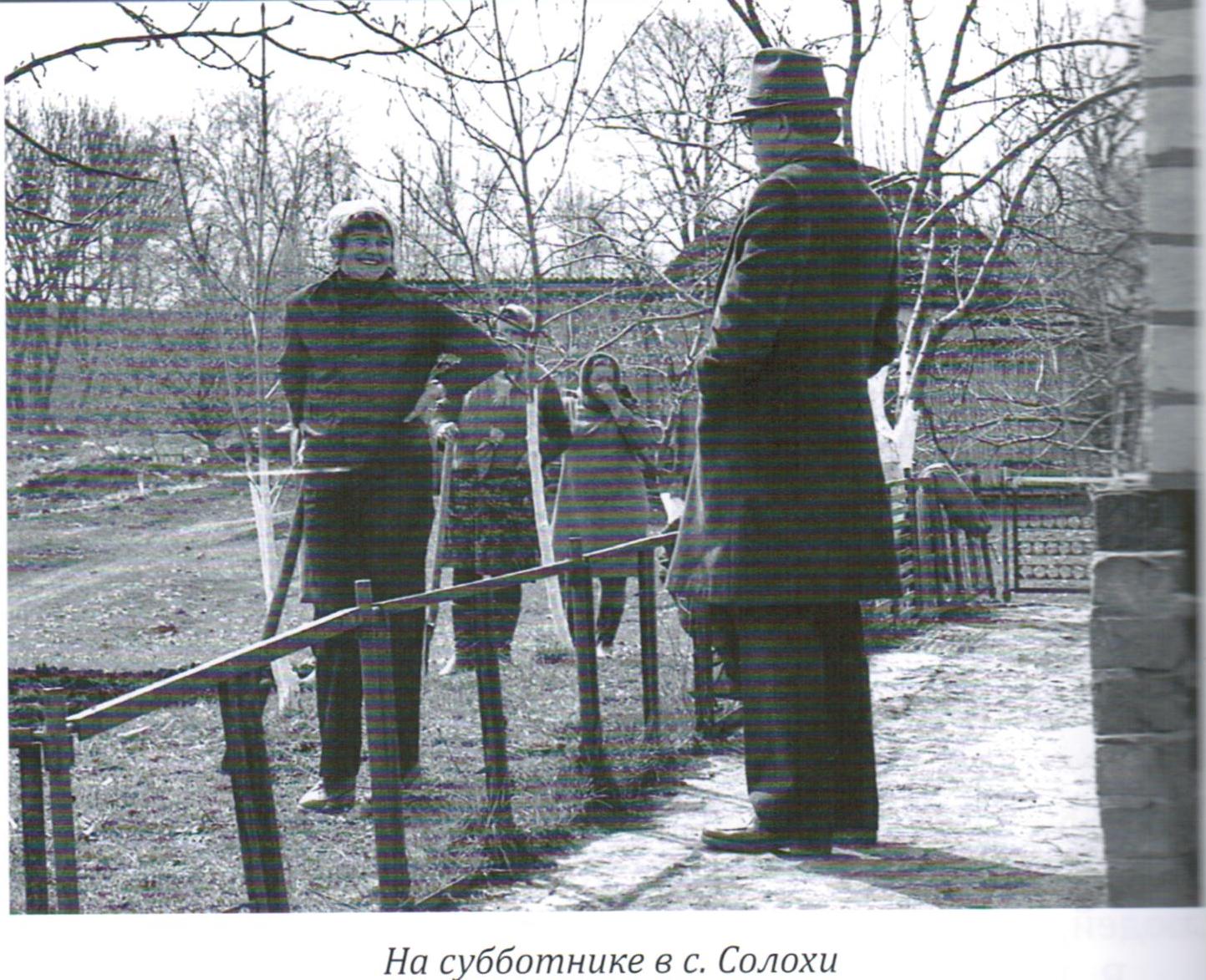 Во время интервью
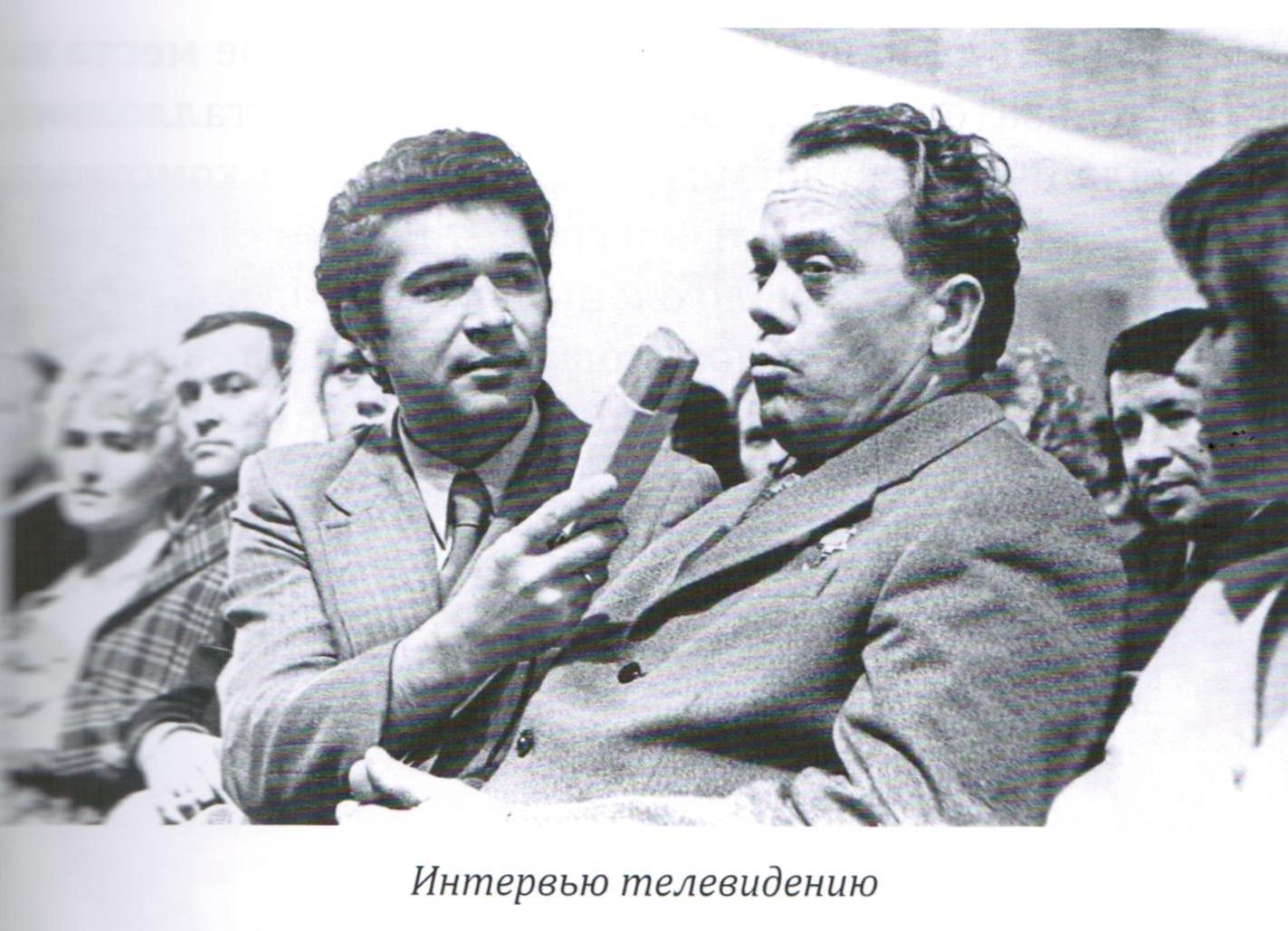 Делегация  студентов и преподавателей из Московского университета имени П. Лумумбы (РУДН)
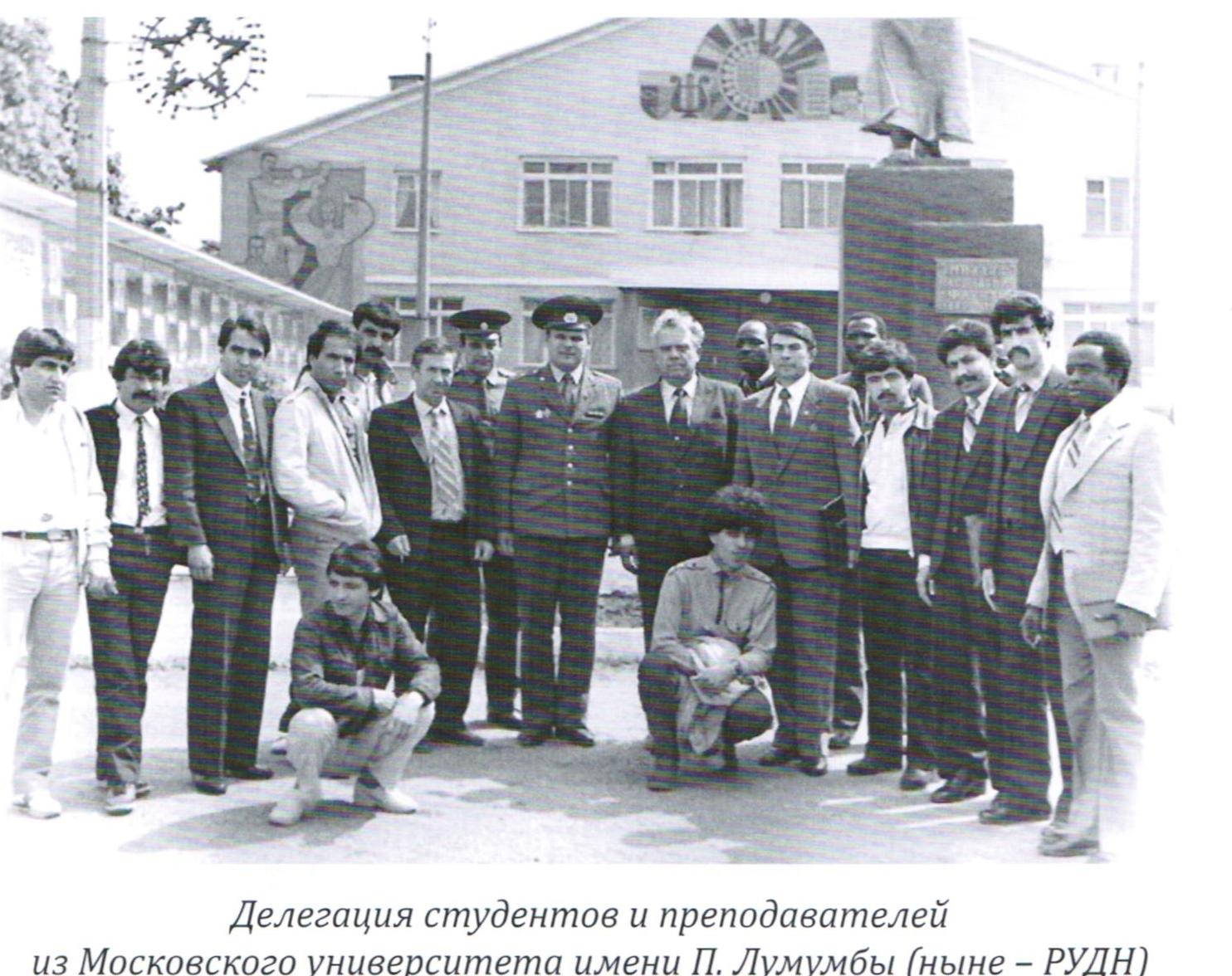 Делегация из Италии
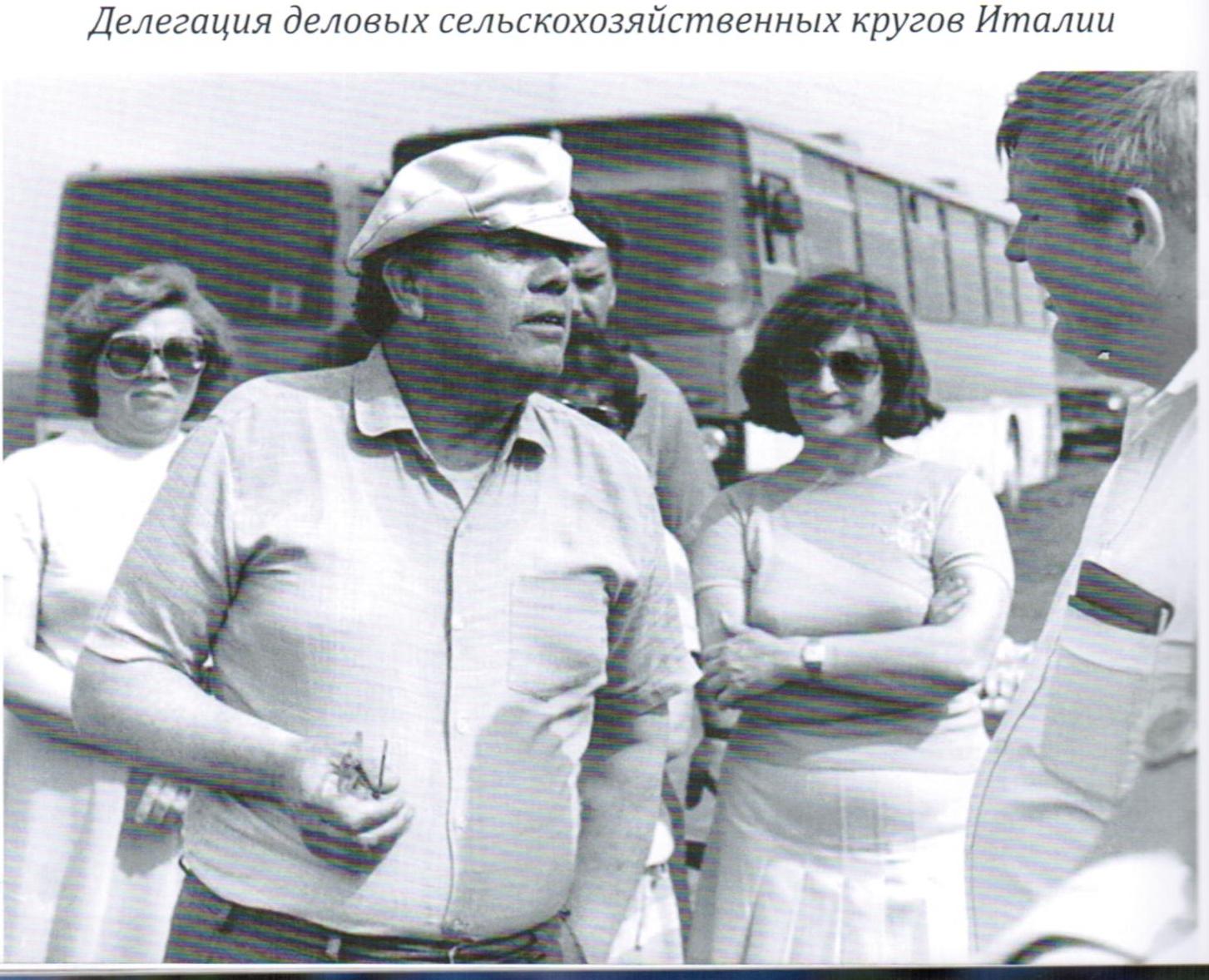 Приезд последнего генерального секретаря ЦК КПСС Горбачёва М.С. 1983 год
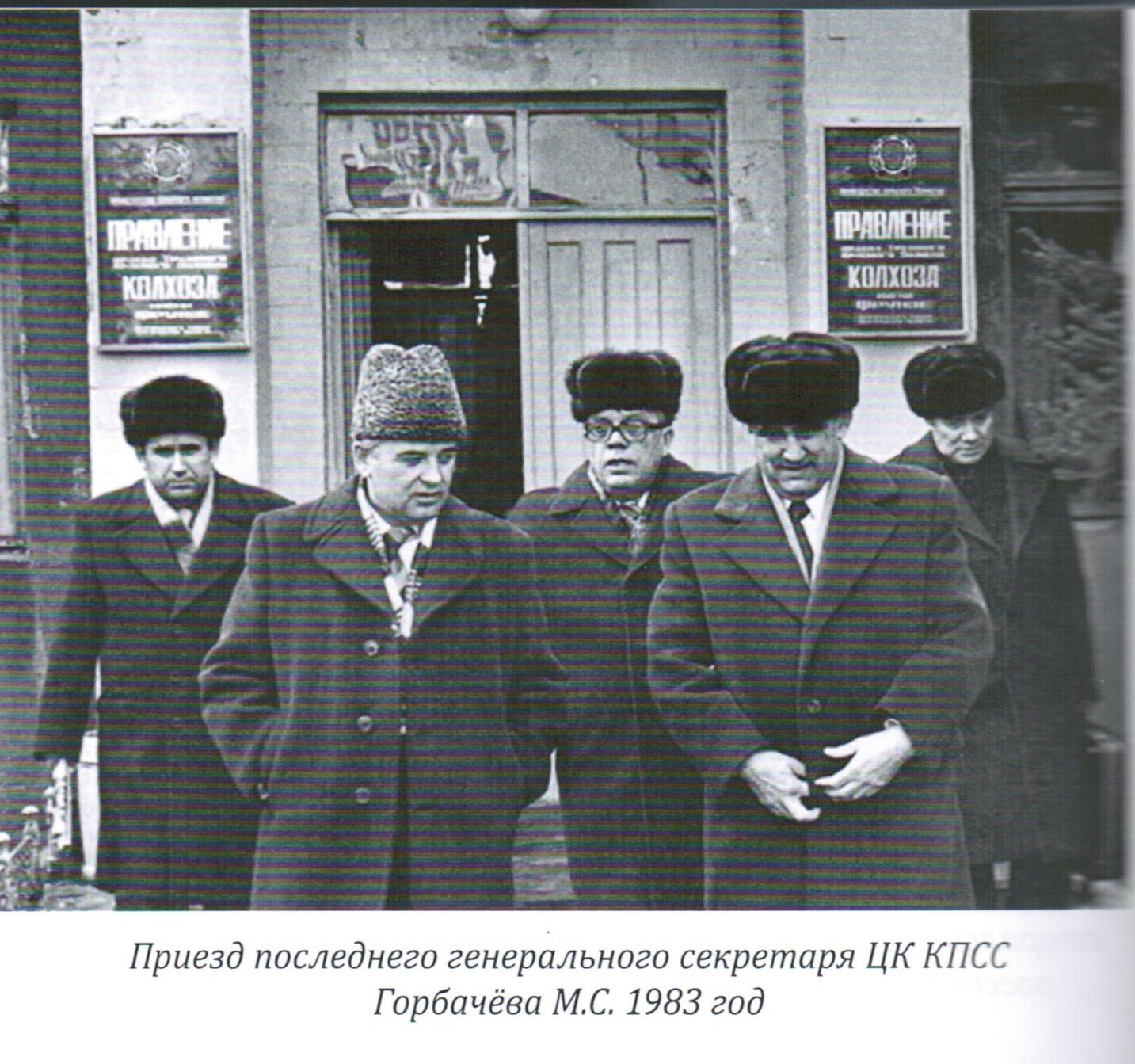 Президент Российской Федерации Ельцин Б.Н. в Бессоновке 1996 год
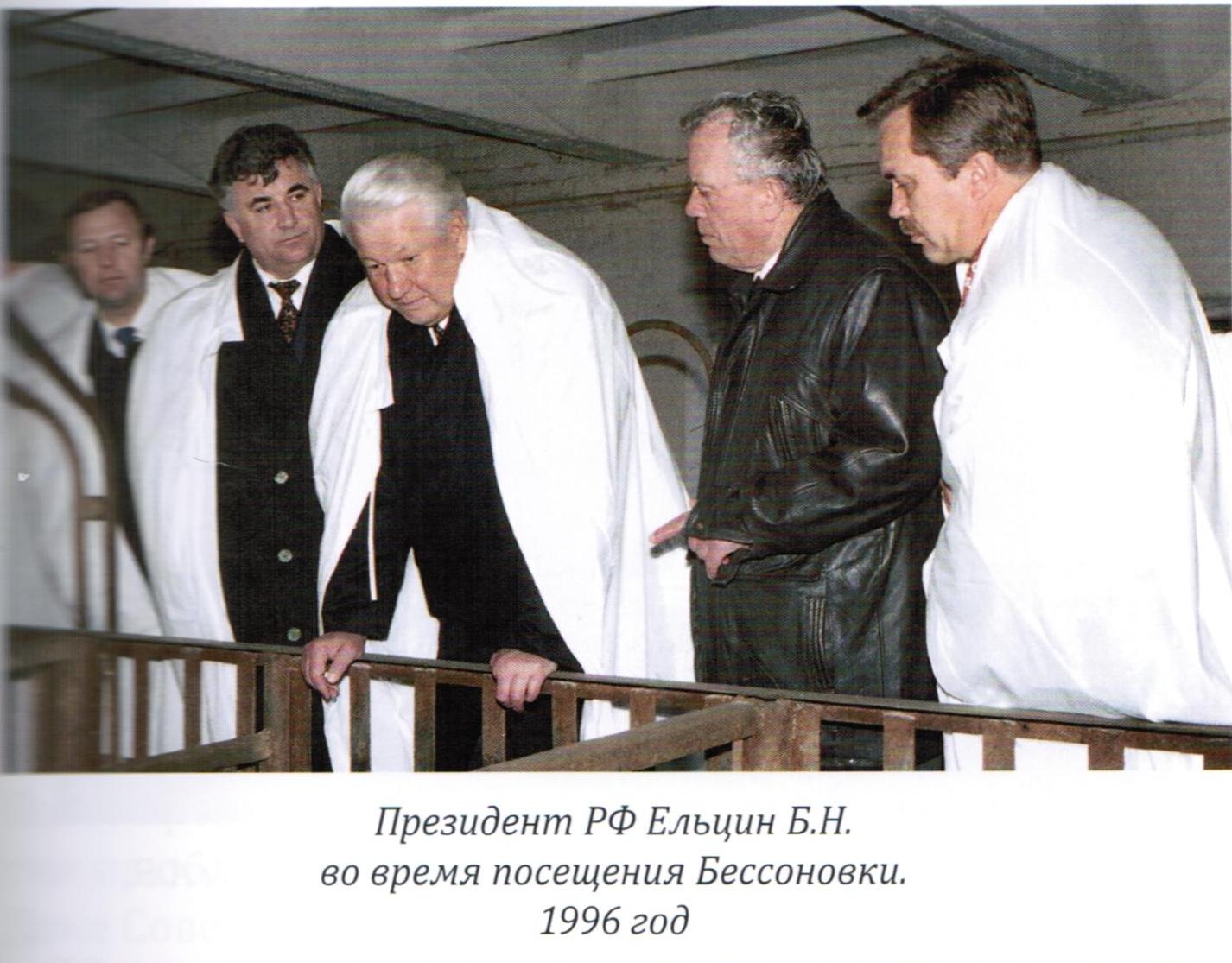 [Speaker Notes: Президент Российской Федерации Ельцин Б.Н. в Бессоновке 1996 год.]
С президентом Российской Федерации В.В. Путиным
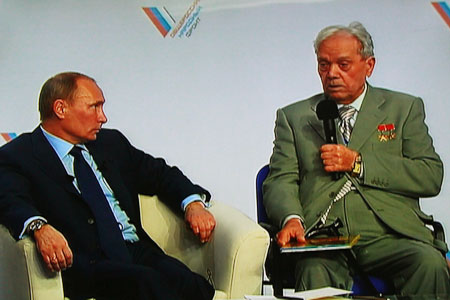 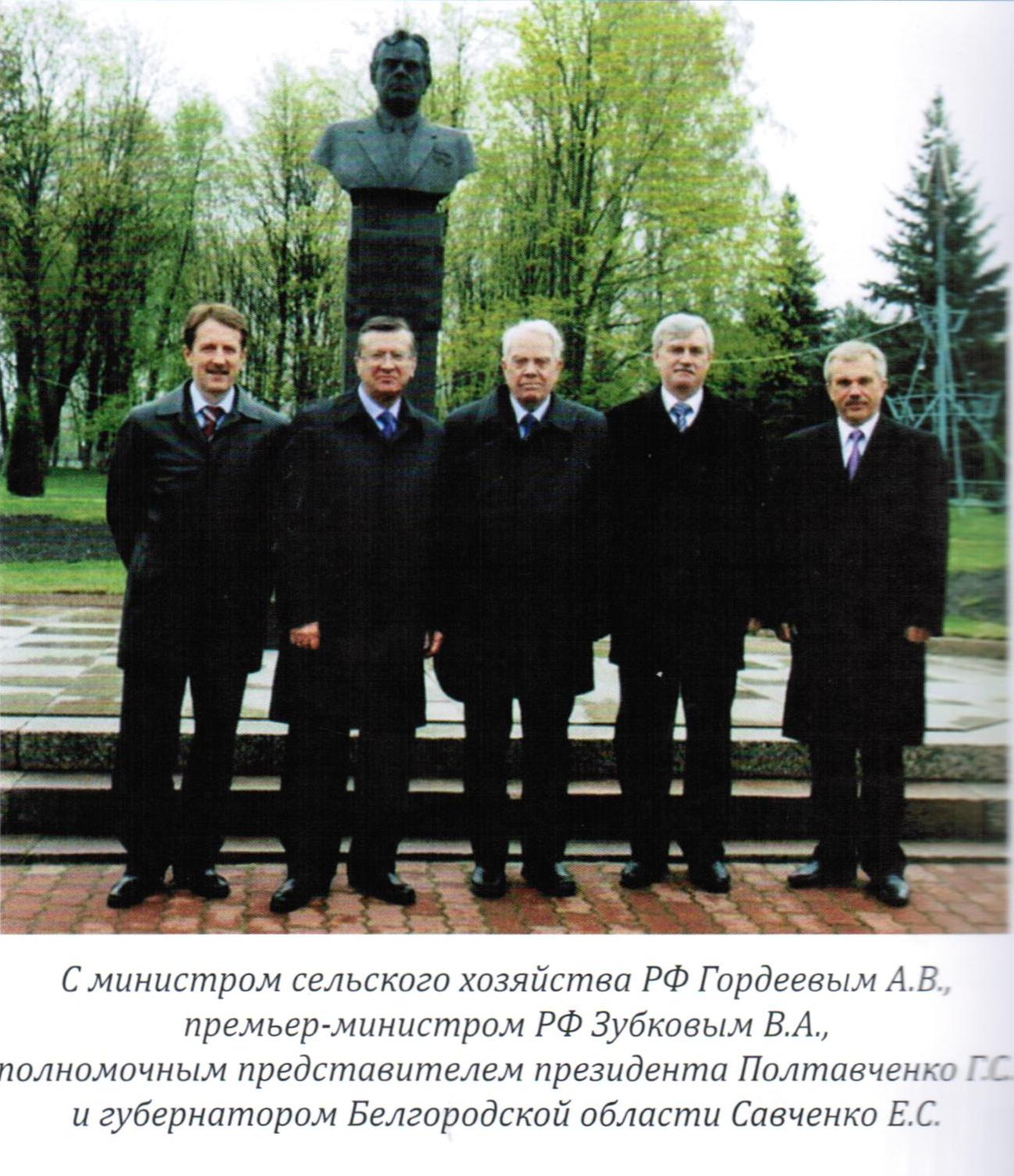 Приезд  делегации из  Москвы
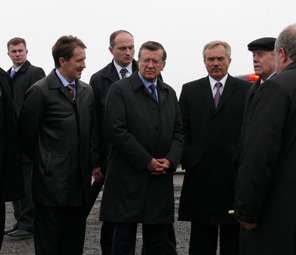 За белгородским опытом работы – со всей страны!
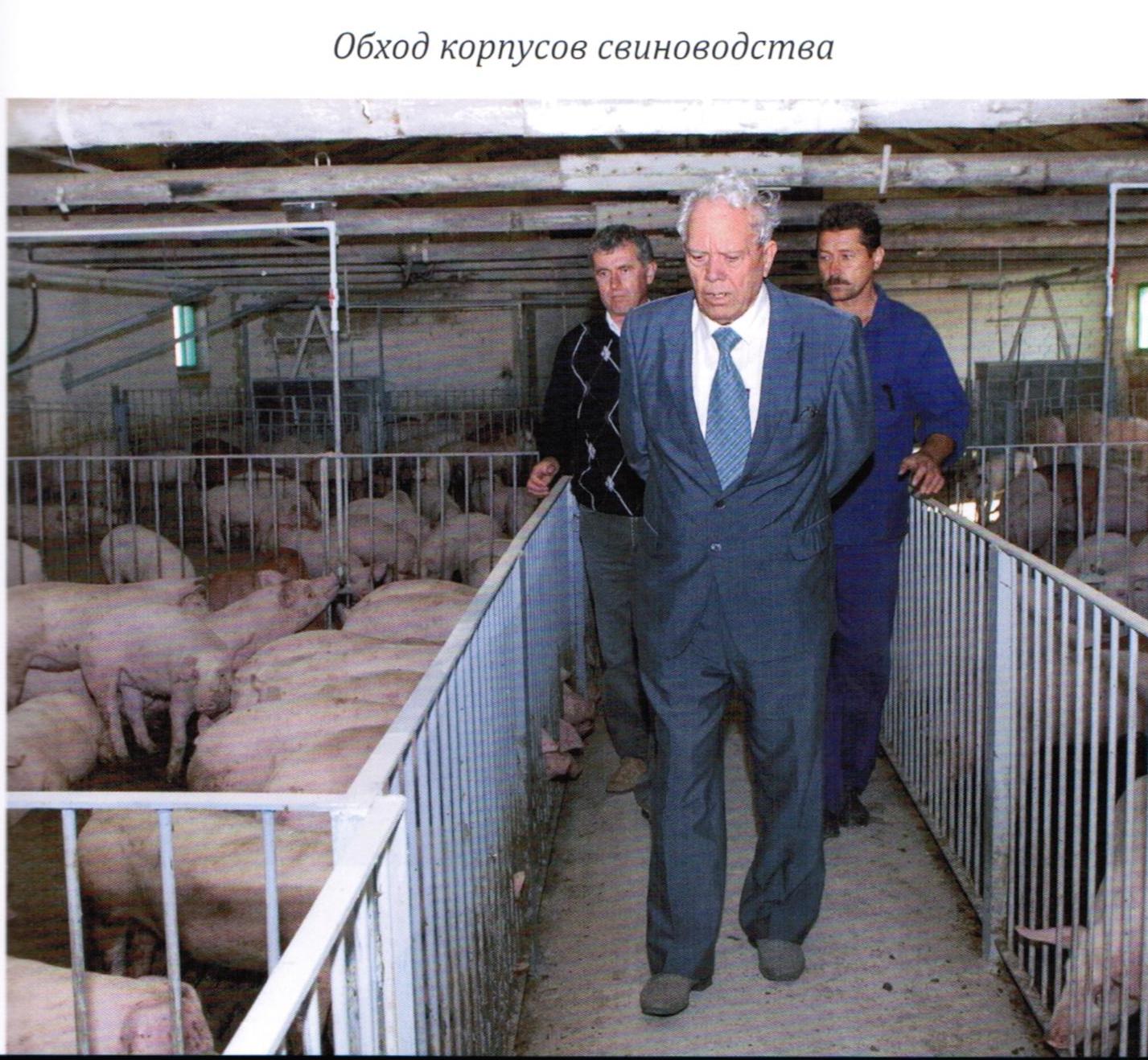 Большие планы на будущее…
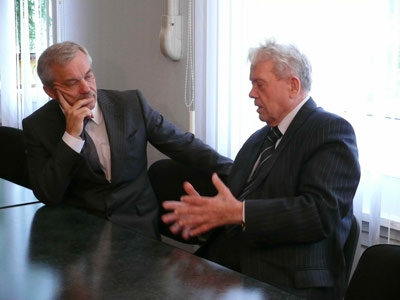 А годы летят… Очередной юбилей
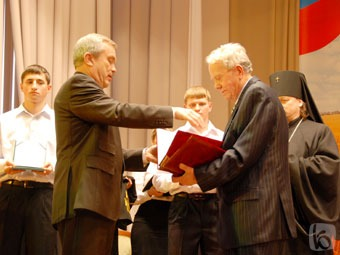 С владыкой Иоаном
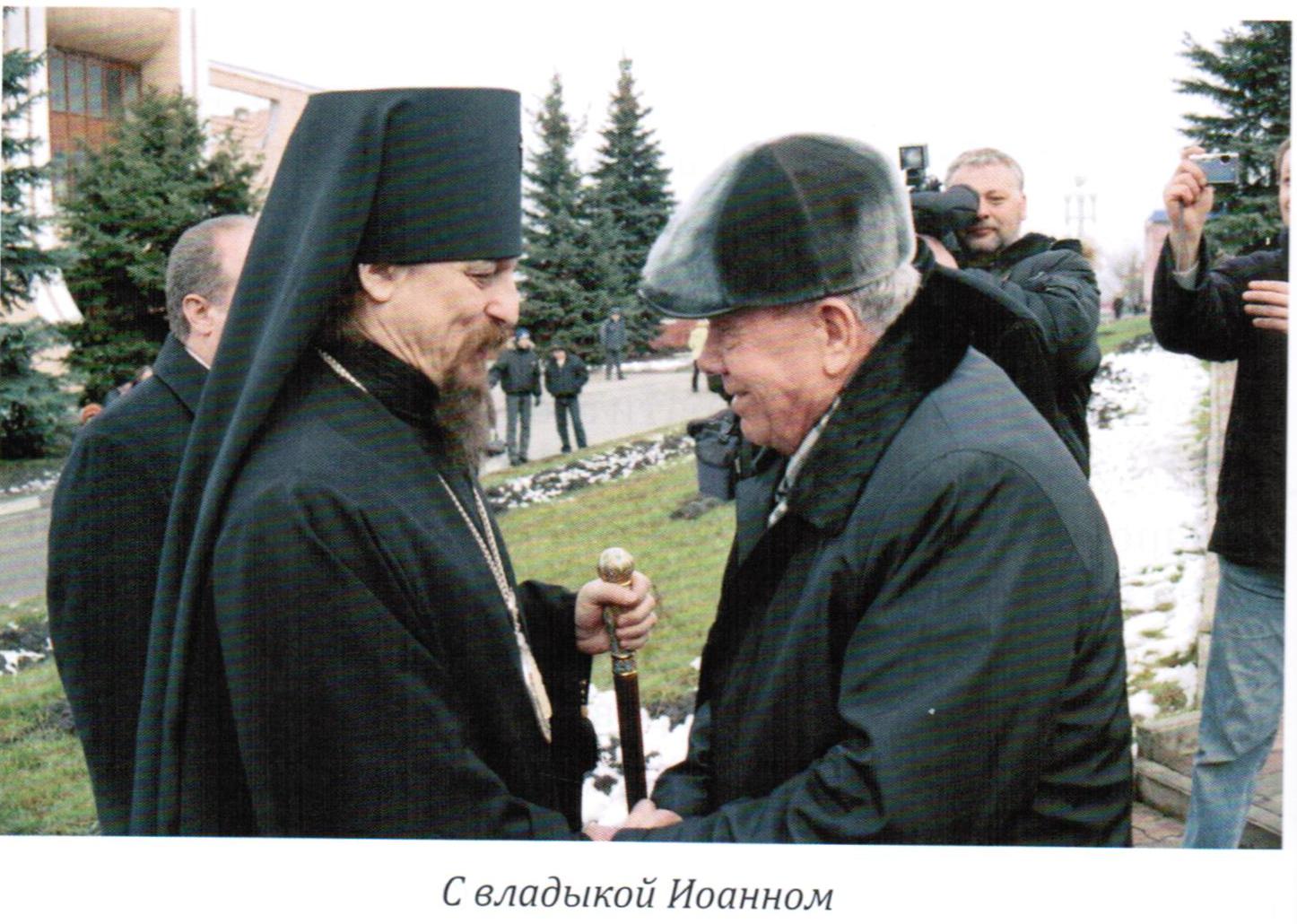 [Speaker Notes: С владыкой Иоаном]
С руководителем цыганского театра «Ромен» Н.Сличенко
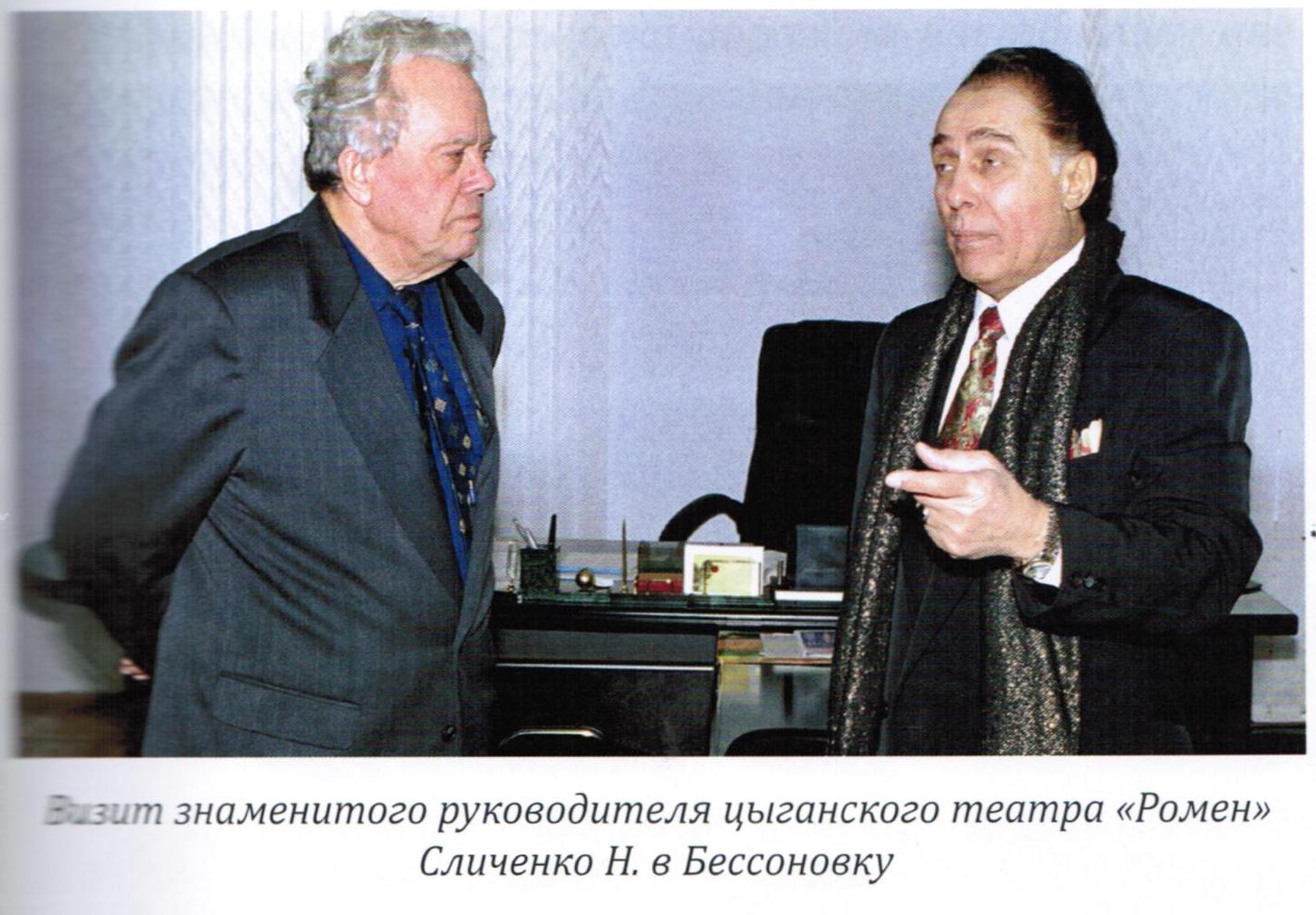 На молочном комплексе
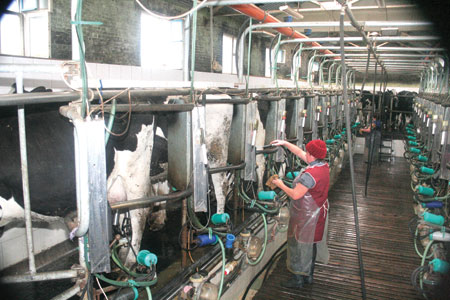 Комплекс холодного метода выращивания молодняка до 50-дневного   возраста
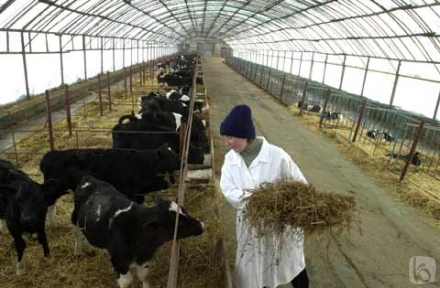 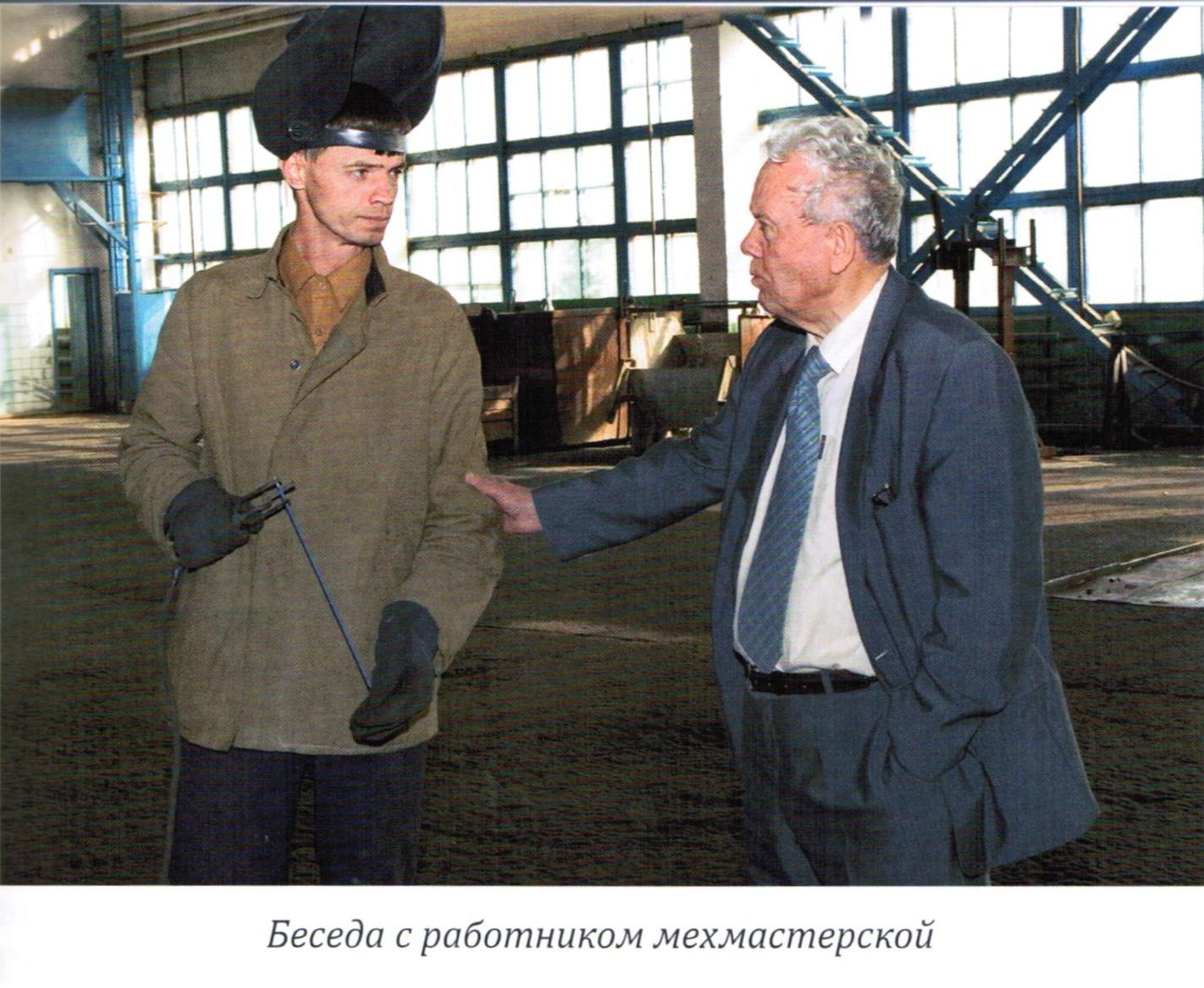 На уборке сахарной свеклы в колхозе им. Фрунзе
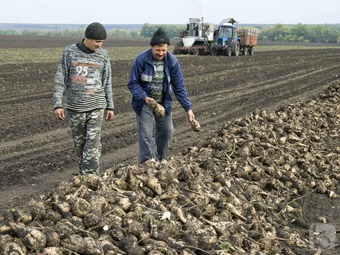 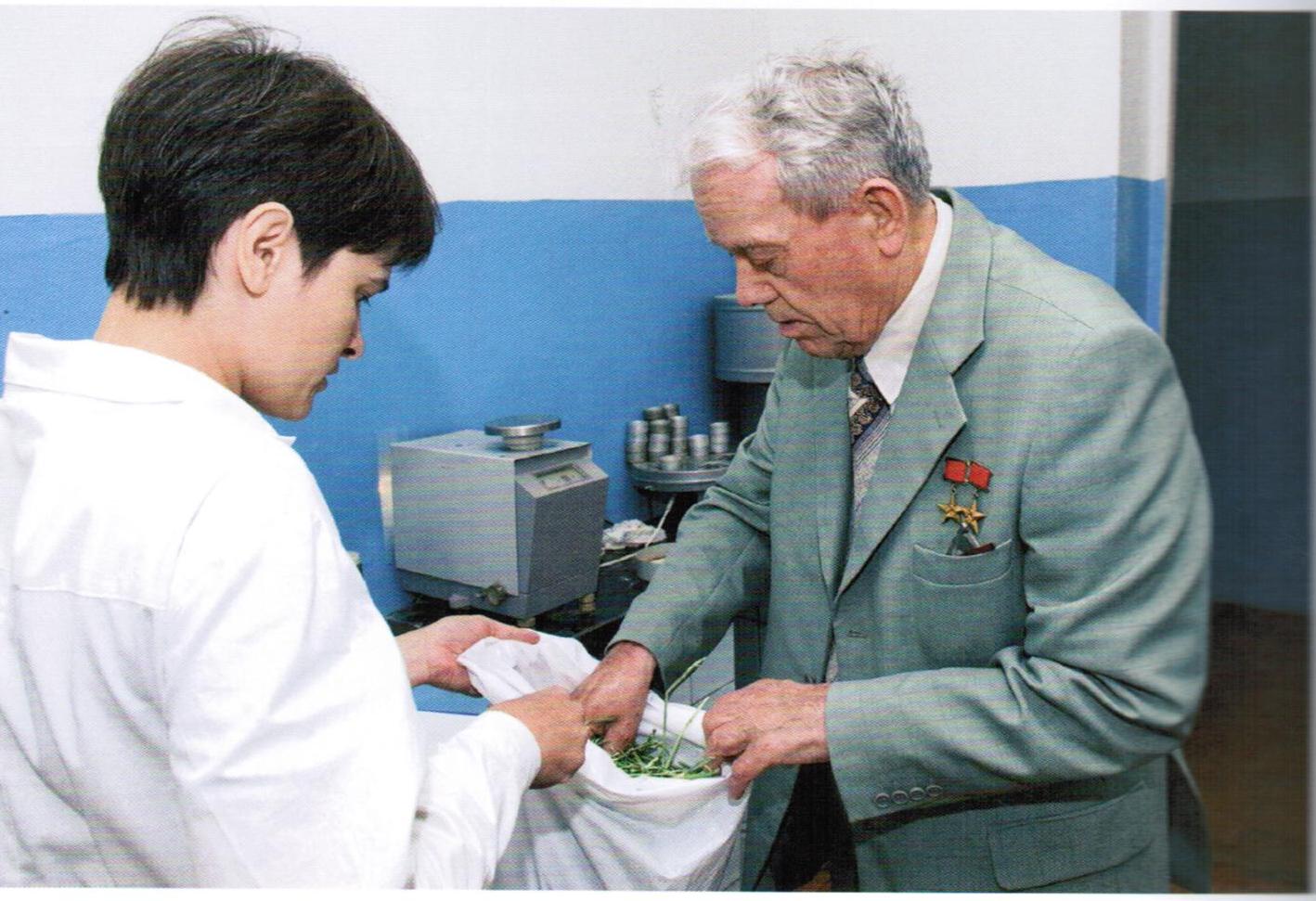 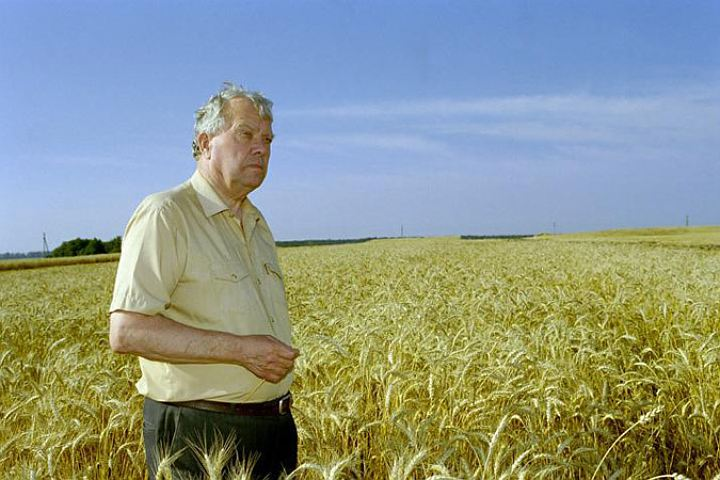 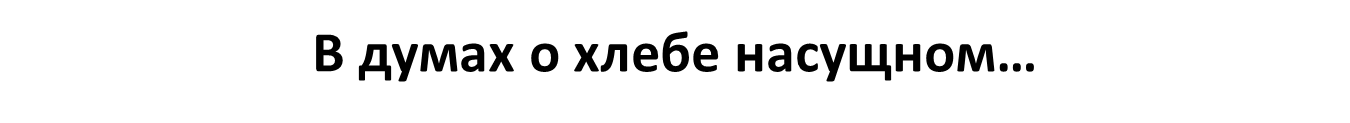 Колхоз им. Фрунзе на Аллее Трудовой Славы
За достижение высоких результатов в реализации Государственной программы развития сельского хозяйства и регулирования рынков сельскохозяйственной продукции до 2012 года и областной программы повышения качества жизни населения высокой чести представлять агропромышленный комплекс Белгородчины на Аллее Трудовой Славы были удостоены
среди предприятий:
- ордена Трудового Красного Знамени колхоз имени Фрунзе, Белгородский район. Председатель колхоза – Горин В.Я., дважды Герой Социалистического труда, заслуженный работник сельского хозяйства РФ,
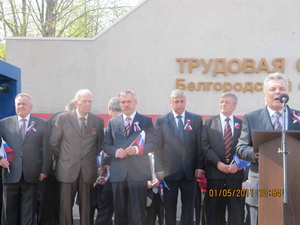 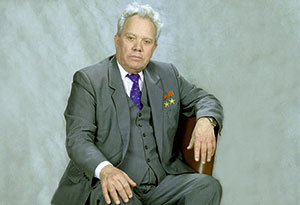 с. Бессоновка
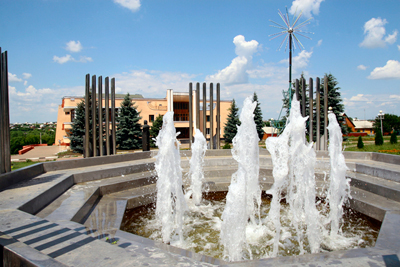 Фонтан в центре села
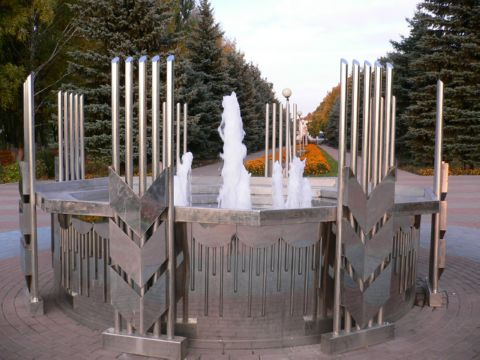 На колхозном стадионе
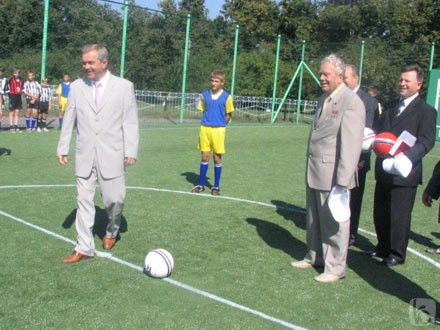 Спортивный комплекс «Звездный»
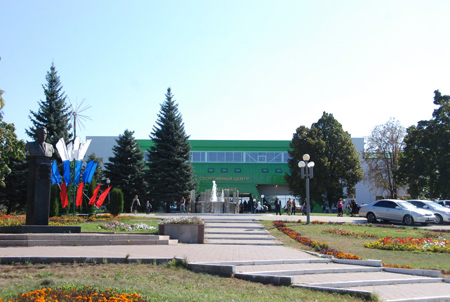 Церковь иконы Божией Матери "Знамение" с. Бессоновка
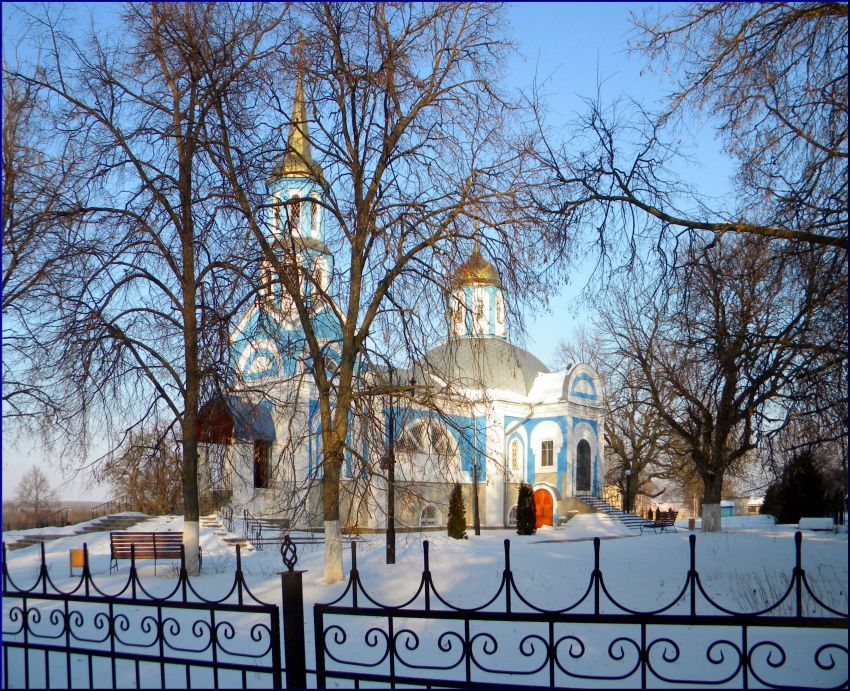 В.Я Горин на расширенном заседании Ученого Совета БелГАУ им. В.Я. Горина
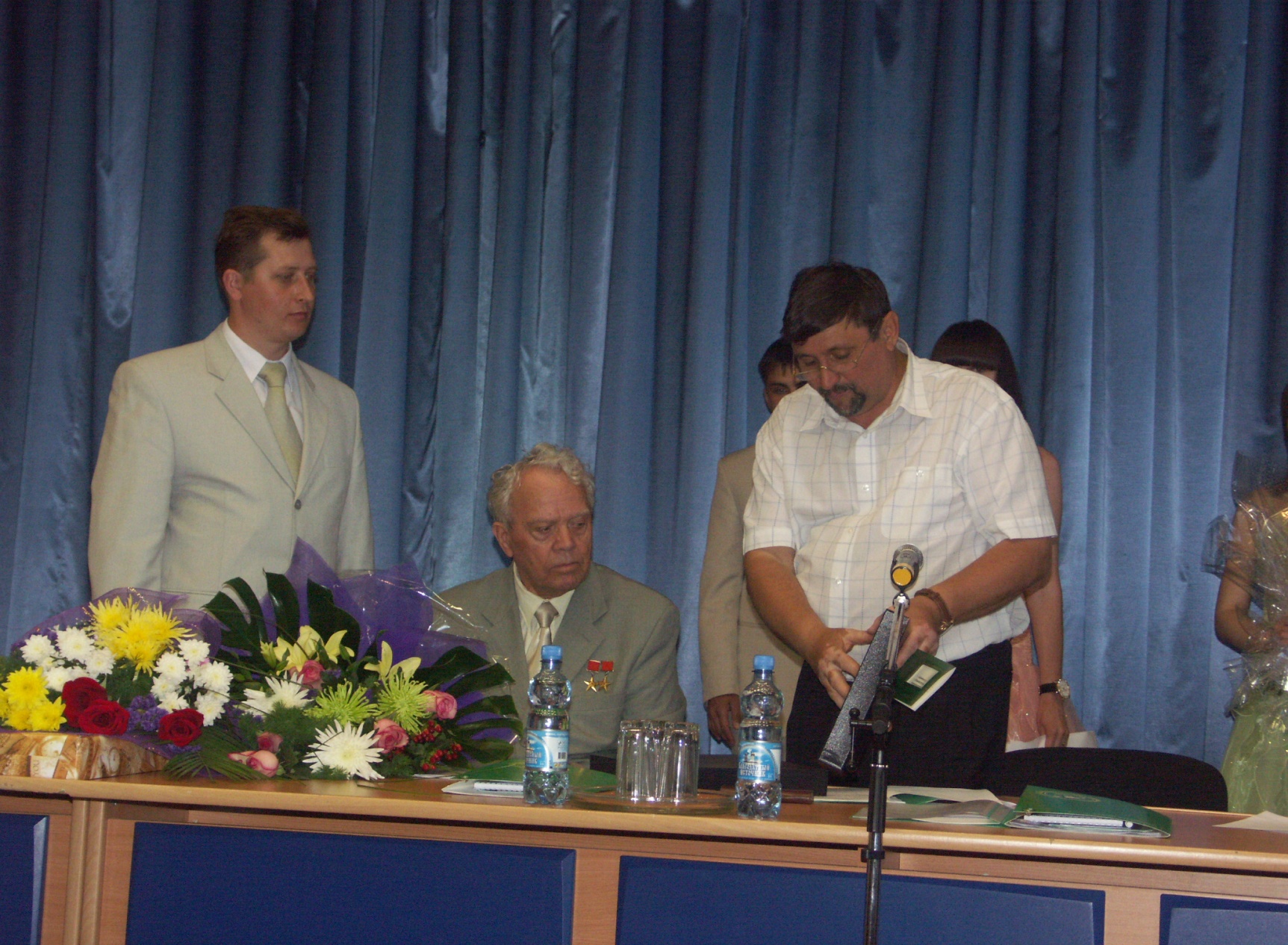 В стенах университета имени В.Я. Горина
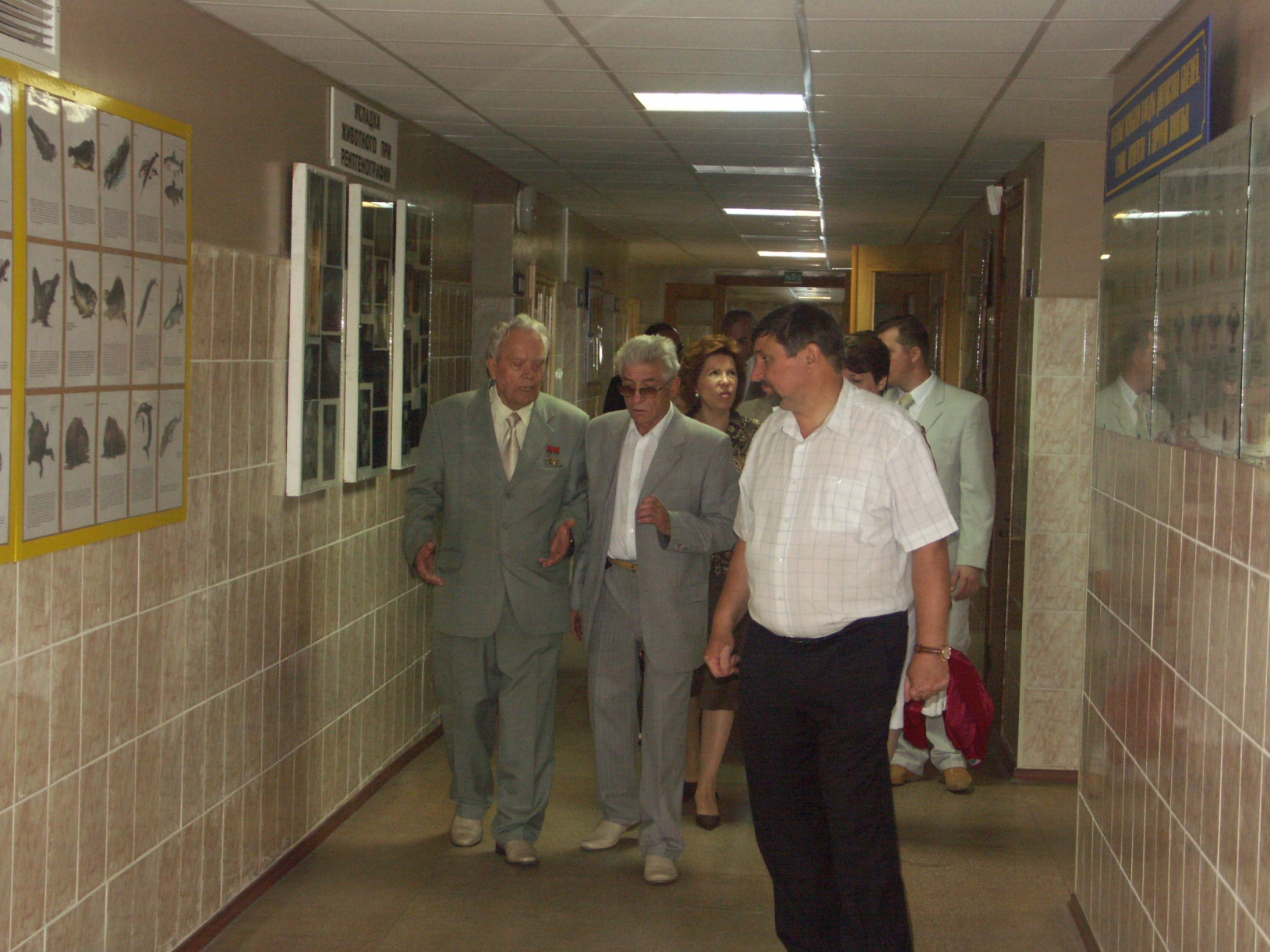 В музее БелГАУ им. В.Я. Горина
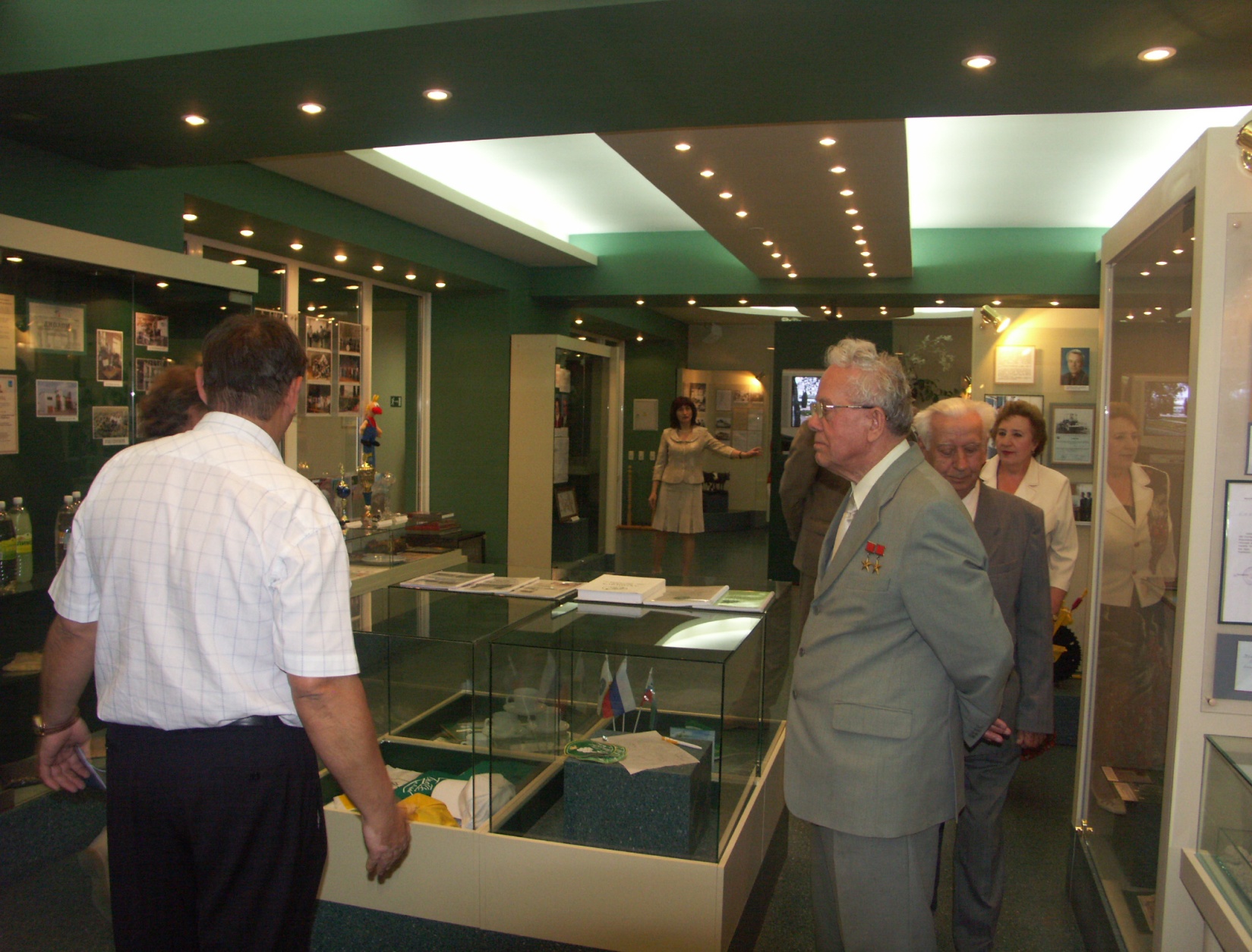 Торжественное открытие памятника В.Я. Горину 9.01.2012 г
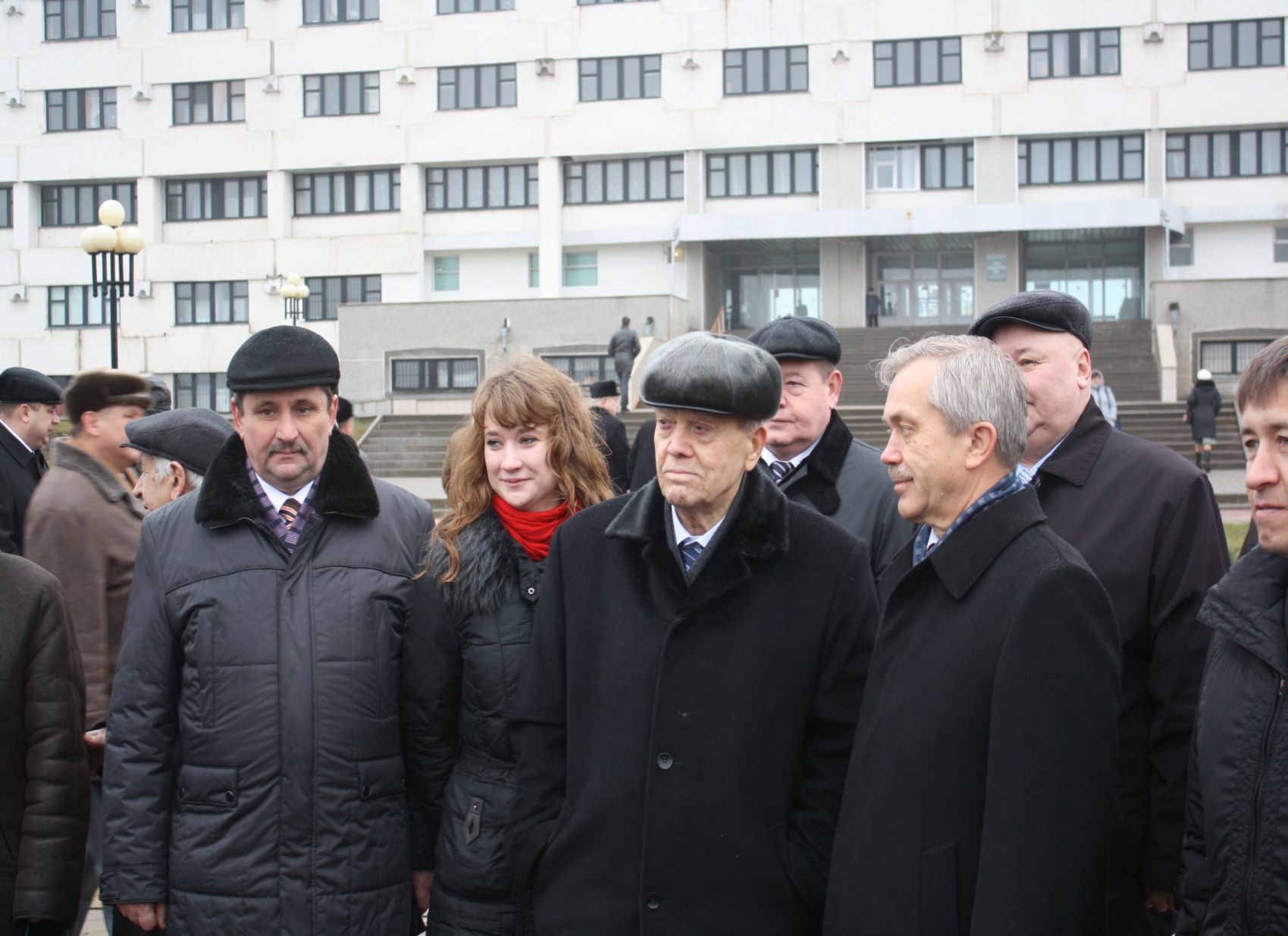 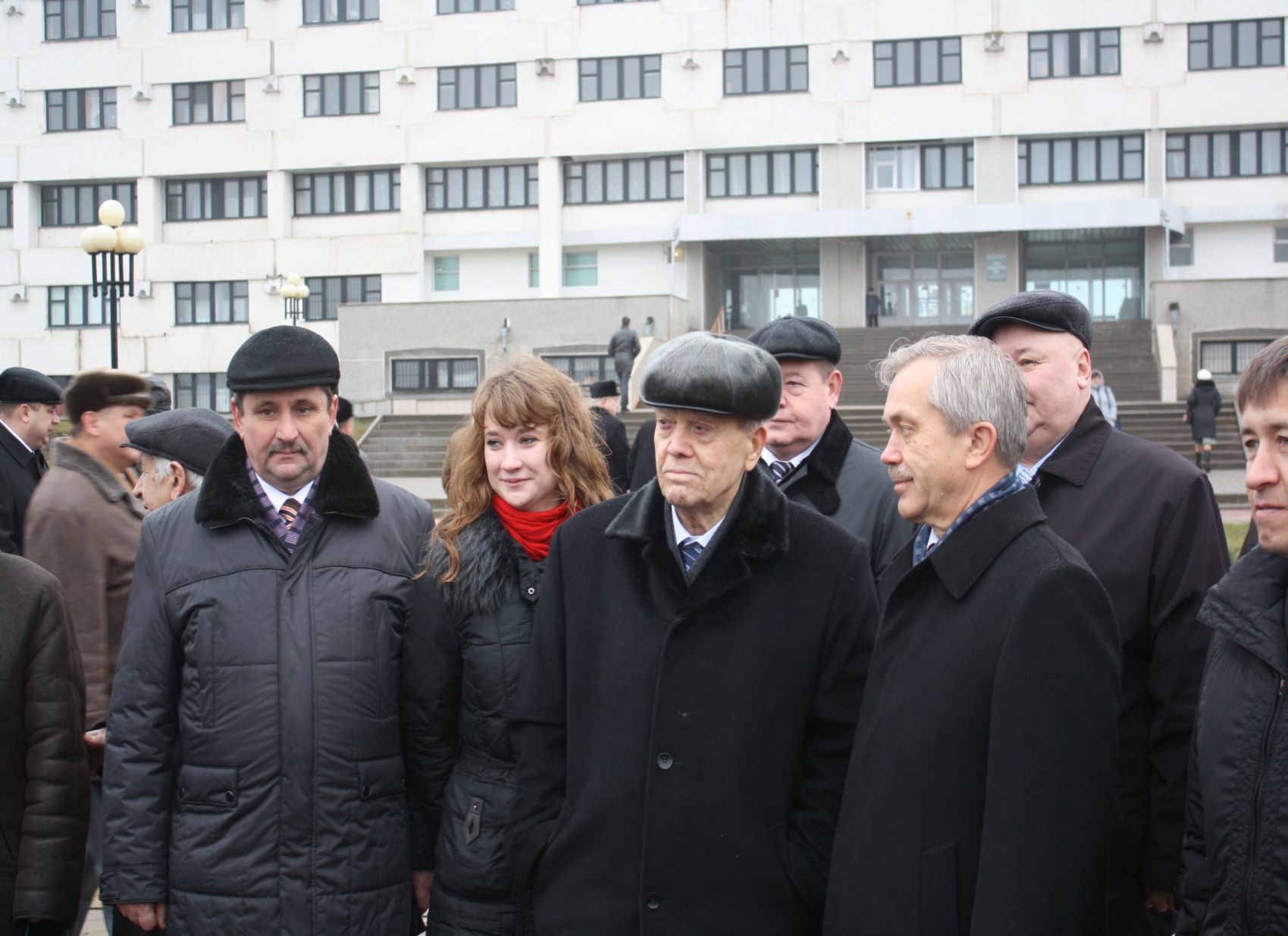 Выступление В.Я. Горина
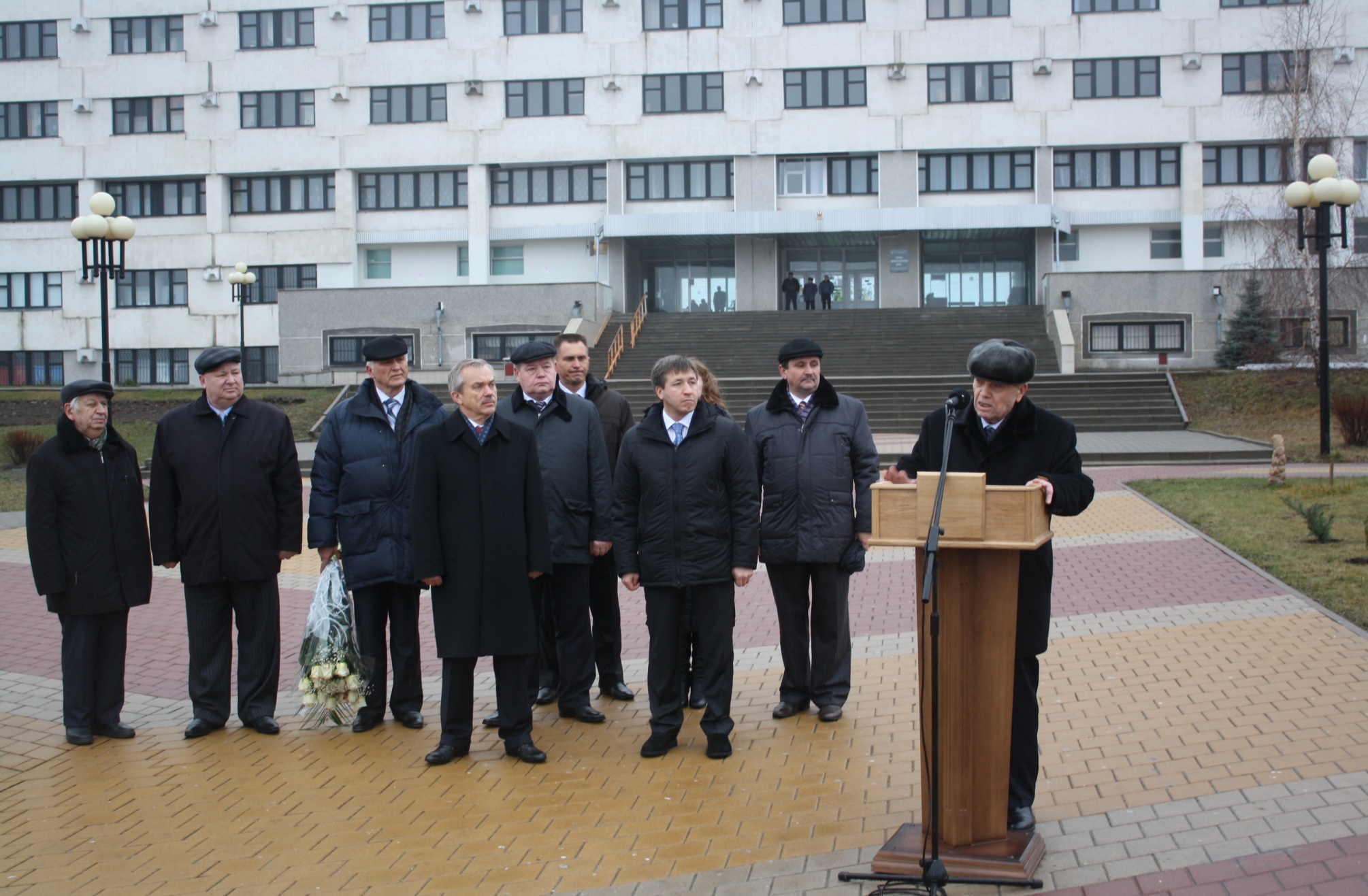 Памятник В.Я. Горину.п. Майский
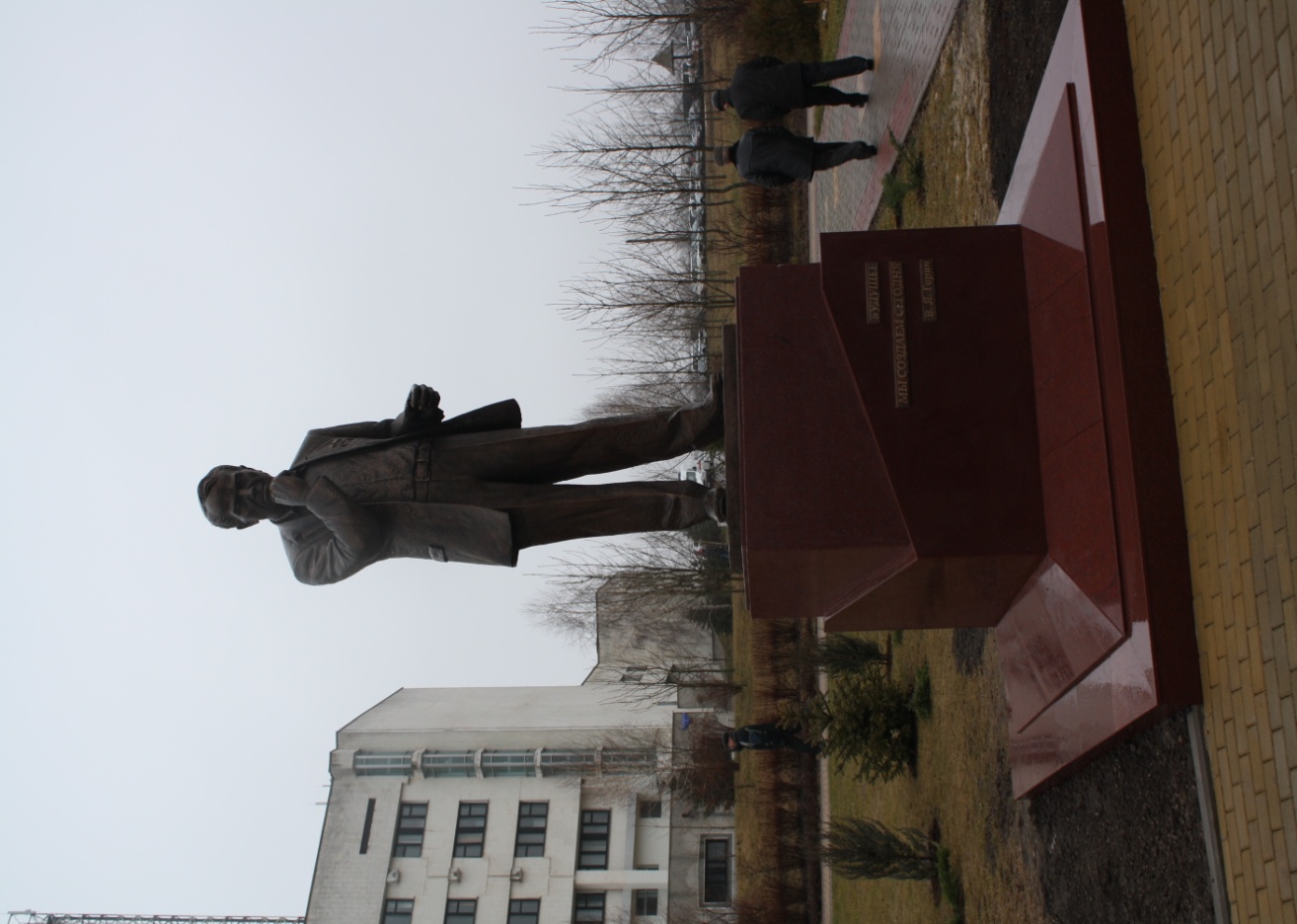 Цветы  к Вечному Огню
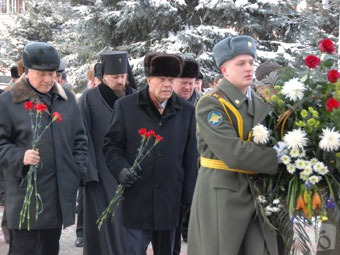 С 9 января 2002 года ежегодно в Белгородской области вручается памятный знак и премия имени В. Я. Горина 
в области сельского хозяйства
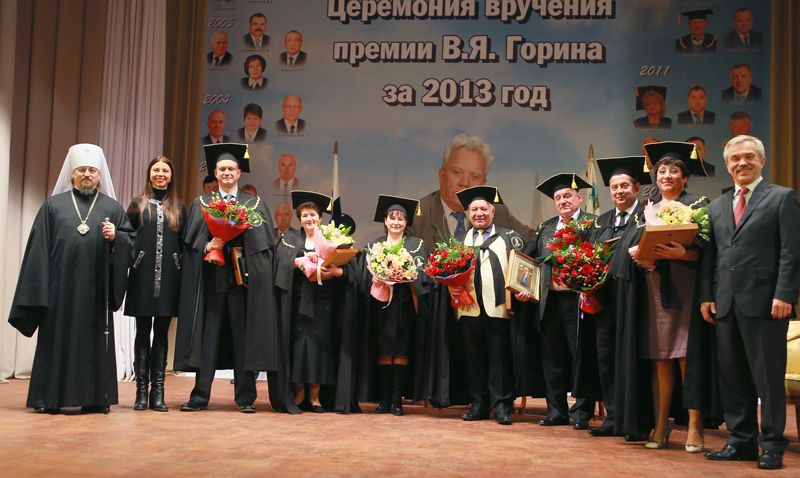 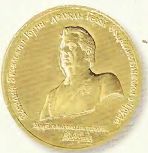 знак лауреата премии В.Я. Горина
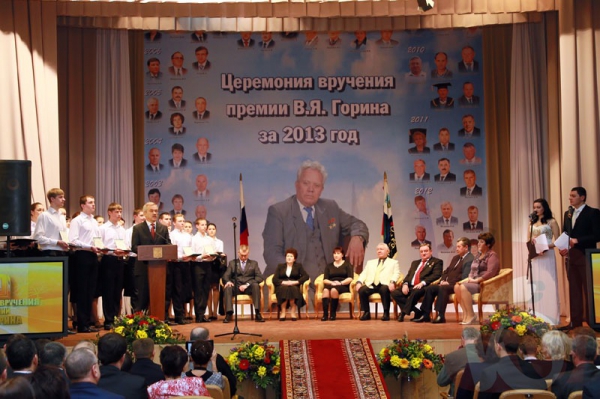 Лауреат премии им. В.Я. Горина в 2003 годуПрофессор-консультант БелГСХА   Н.Р. Асыка
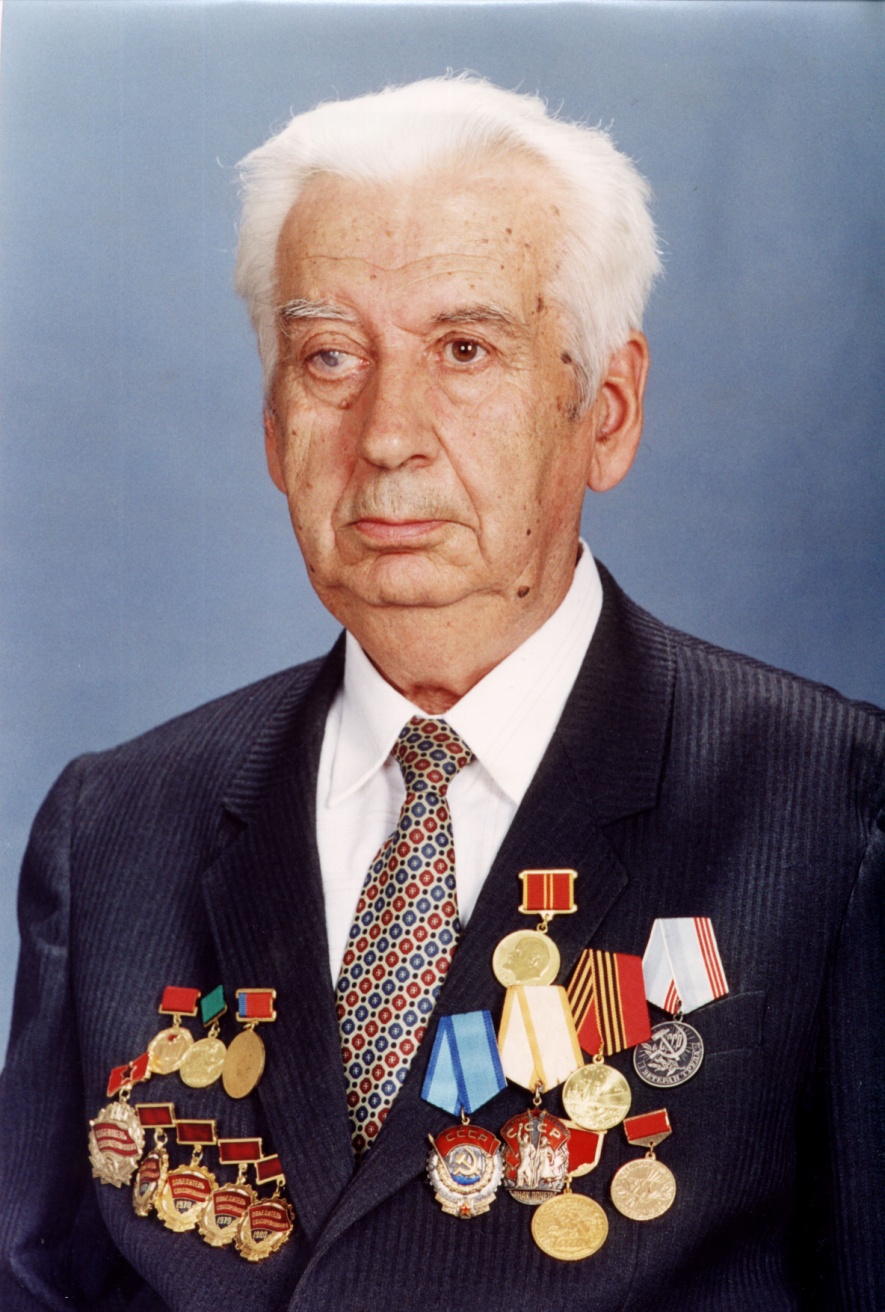 Лауреат  премии им В.Я. Горина в 2005 году сотрудник академии Н.С. Шевченко
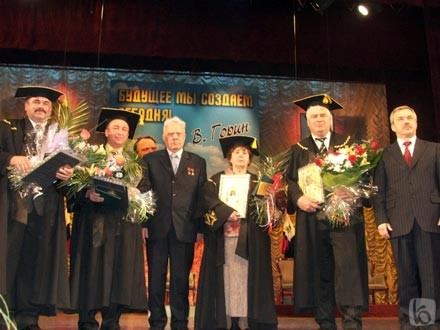 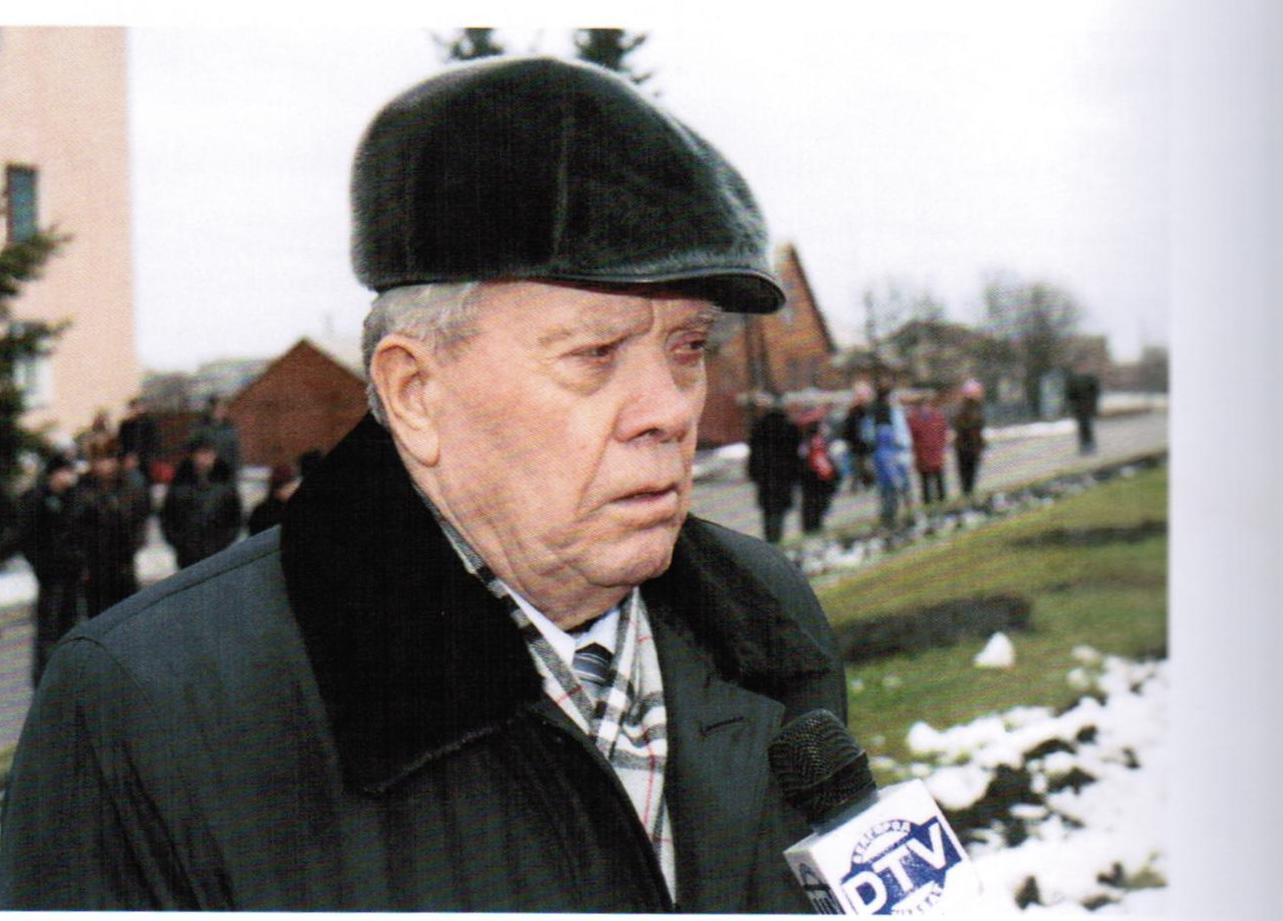 Василий   Яковлевич    Горин
 опубликовал    более 
150   научных   работ
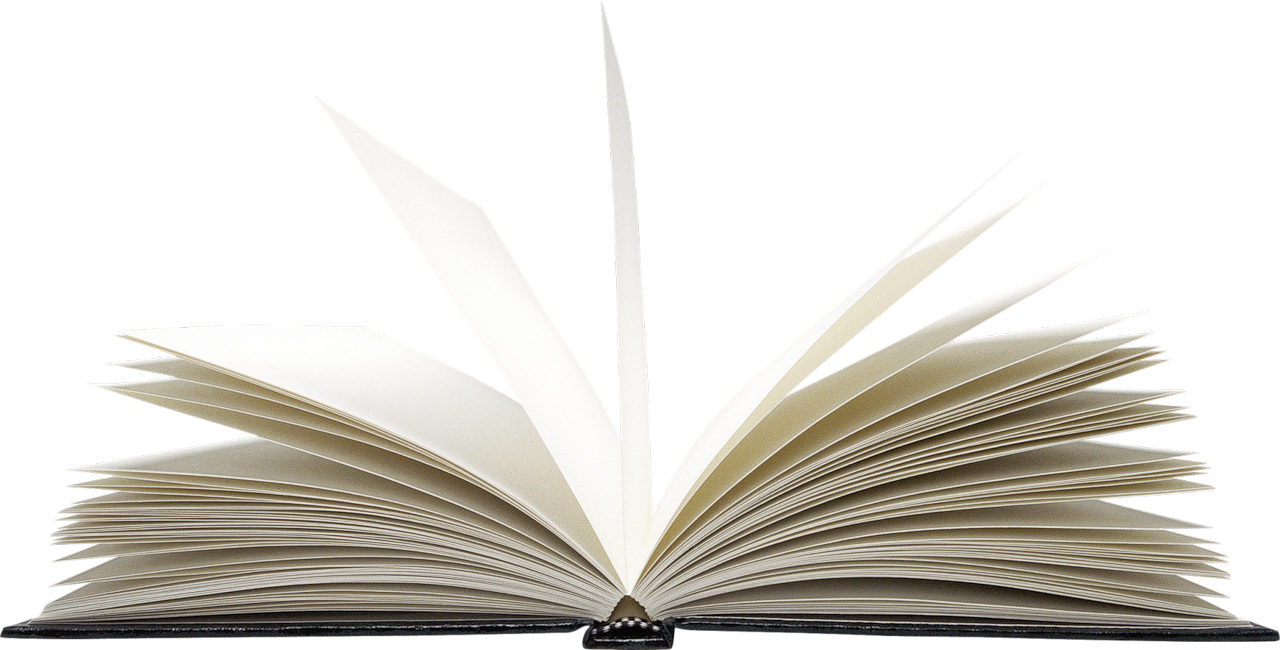 Гордость Белгородского края
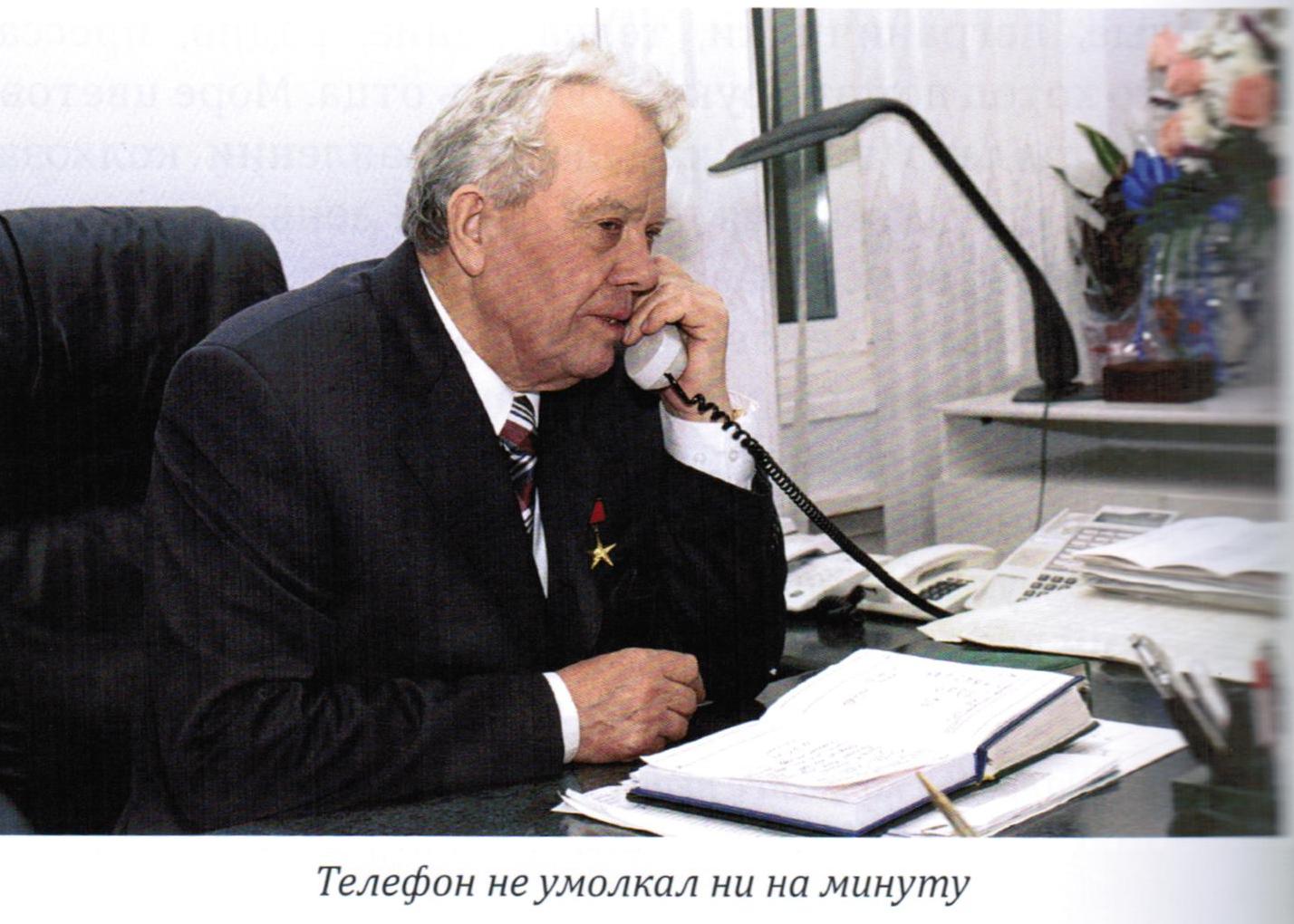 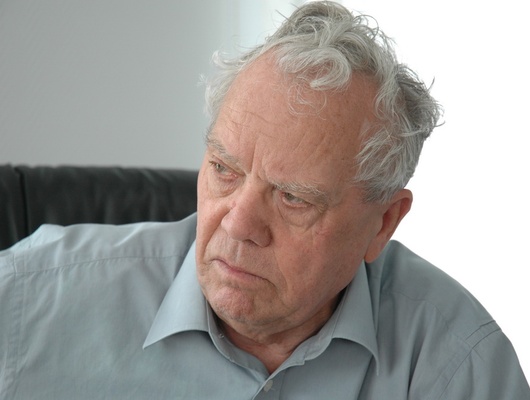 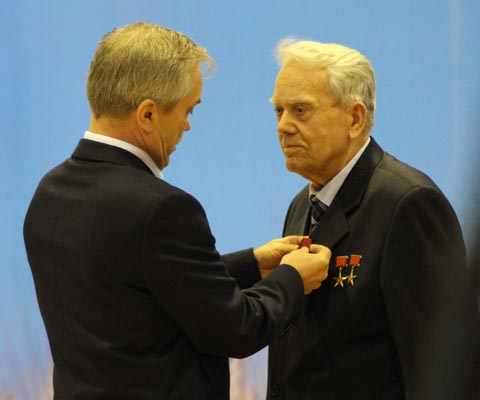 НАГРАДЫ
Герой Социалистического Труда (Указ Президиума Верховного Совета СССР от 8 апреля 1971, орден Ленина и медаль «Серп и Молот»)
Герой Социалистического Труда (Указ Президиума Верховного Совета СССР от 2 апреля 1985, орден Ленина и медаль «Серп и Молот»)
Орден «За заслуги перед Отечеством» II степени (9 декабря 2006) — за выдающийся вклад в развитие агропромышленного комплекса и многолетний добросовестный труд
Орден «За заслуги перед Отечеством» III степени (7 июня 1996) — за заслуги перед государством, успехи, достигнутые в труде
Орден «За заслуги перед Отечеством» IV степени (29 апреля 2011) — за большой вклад в развитие сельского хозяйства и многолетний добросовестный труд
Орден Почёта (15 января 2004) — за большой вклад в социально-экономическое развитие Белгородской области и многолетний добросовестный труд
Орден Ленина (1965) — за достигнутые высокие показатели в сельскохозяйственном производстве
Орден Октябрьской Революции (1981)
Орден Трудового Красного Знамени (1976)
Два ордена Отечественной войны II степени (в т.ч., 11 марта 1985)
Медаль «В ознаменование 100-летия со дня рождения Владимира Ильича Ленина» (1970)
Медаль «За победу над Германией в Великой Отечественной войне 1941—1945 гг.» (1946)
Медаль «Двадцать лет победы в Великой Отечественной войне 1941—1945 гг.» (1966 год)
Медаль «Тридцать лет Победы в Великой Отечественной войне 1941—1945 гг.»
Юбилейная медаль «Сорок лет Победы в Великой Отечественной войне 1941—1945 гг.»
Юбилейная медаль «50 лет Победы в Великой Отечественной войне 1941—1945 гг.»
Юбилейная медаль «60 лет Победы в Великой Отечественной войне 1941—1945 гг.»
Юбилейная медаль «65 лет Победы в Великой Отечественной войне 1941—1945 гг.»
Юбилейная медаль «30 лет Советской Армии и Флота»
Юбилейная медаль «40 лет Вооружённых Сил СССР»
Юбилейная медаль «50 лет Вооружённых Сил СССР»
Юбилейная медаль «60 лет Вооружённых Сил СССР»
Юбилейная медаль «70 лет Вооружённых Сил СССР»
Заслуженный работник сельского хозяйства Российской Федерации (29 декабря 1994) — за заслуги в научной деятельности
Медаль «За вклад в развитие агропромышленного комплекса» I степени (2007)
Национальная премия имени Столыпина «Аграрная элита России»
Лауреат премии имени А.Н.Косыгина
Золотая медаль ВДНХ (1996)
Почетный доктор экономических наук Всероссийского научно-исследовательского института экономики сельского хозяйства
Почетный профессор Белгородской государственной сельскохозяйственной академии
Отличник народного просвещения СССР и РСФСР
Почётный гражданин Белгородской области
Почетный гражданин Белгородского района
Почетный гражданин Бессоновского сельского поселения
Медаль «За заслуги перед землей Белгородской» I степени (2003)
В ноябре 2001 года ученым советом Московской сельскохозяйственной академии имени Тимирязева В. Я. Горину присвоено звание «Почетный профессор академии».
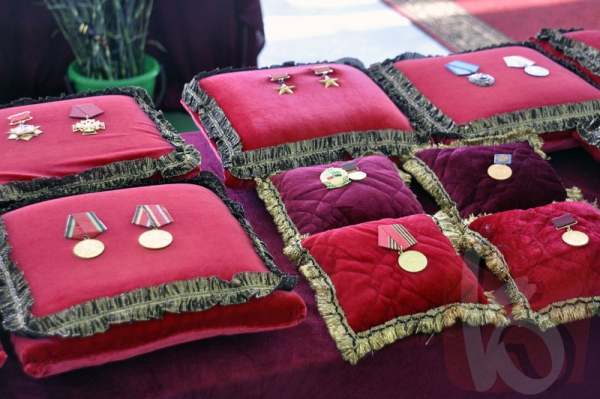 Поощрения Президента и Правительства Российской Федерации
Благодарность Президента Российской Федерации 
(14 января 2002) — за заслуги в области сельского хозяйства, высокие производственные показатели и многолетний добросовестный труд
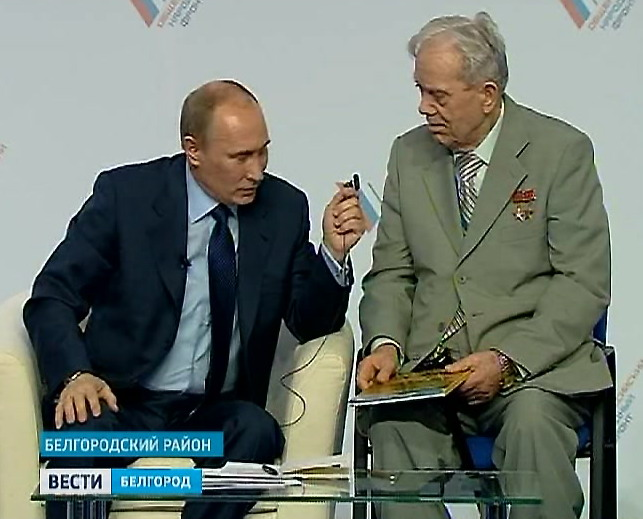 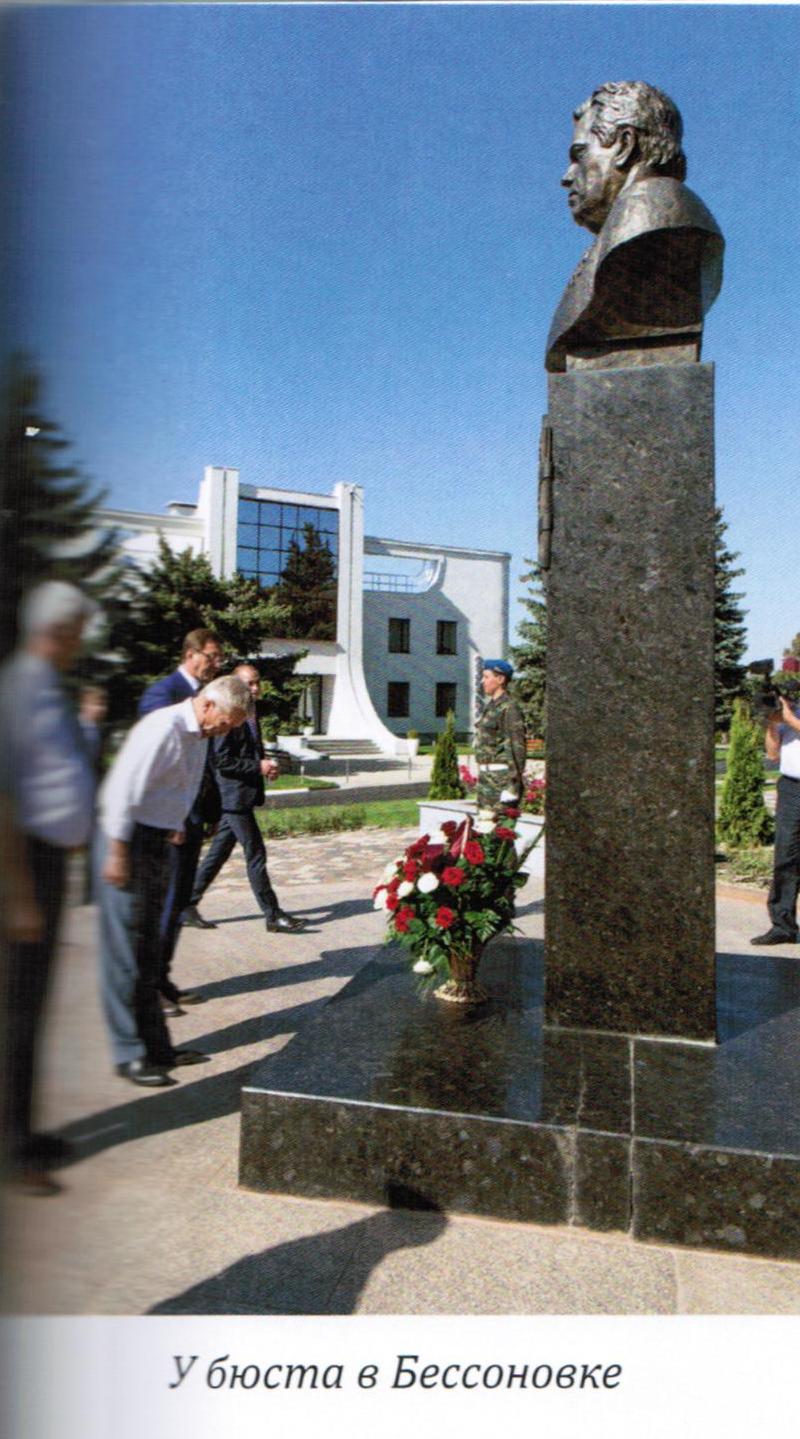 На центральной площади села Бессоновка в честь дважды Героя Социалистического Труда — В. Я. Горина — установлен бронзовый бюст
В посёлке Майском открыли памятник 
Василию Горину
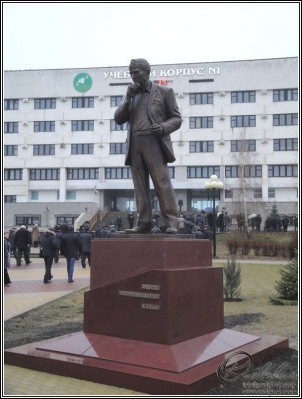 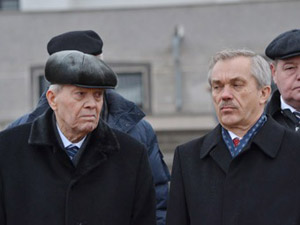 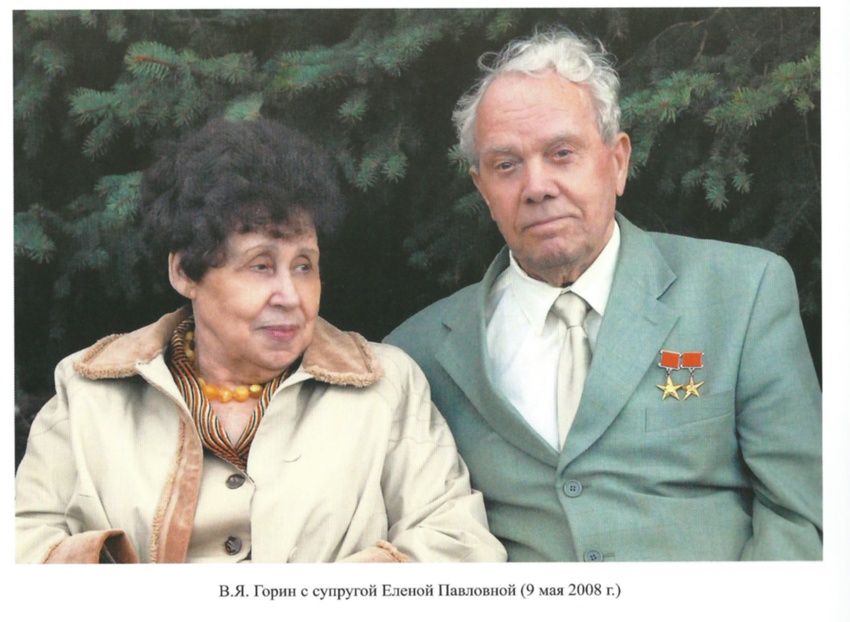 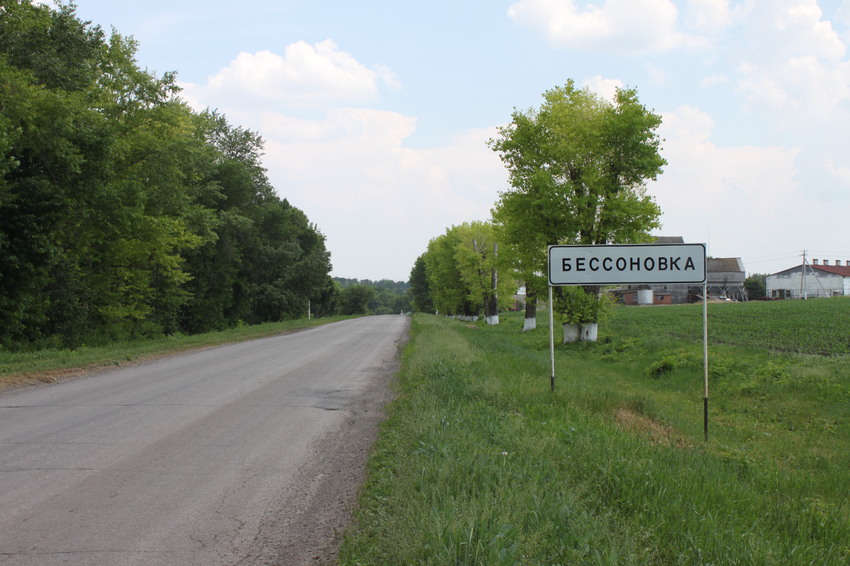 Легендарный председатель колхоза – В.Я Горин
9 января 1922 года - 4 апреля 2014 года
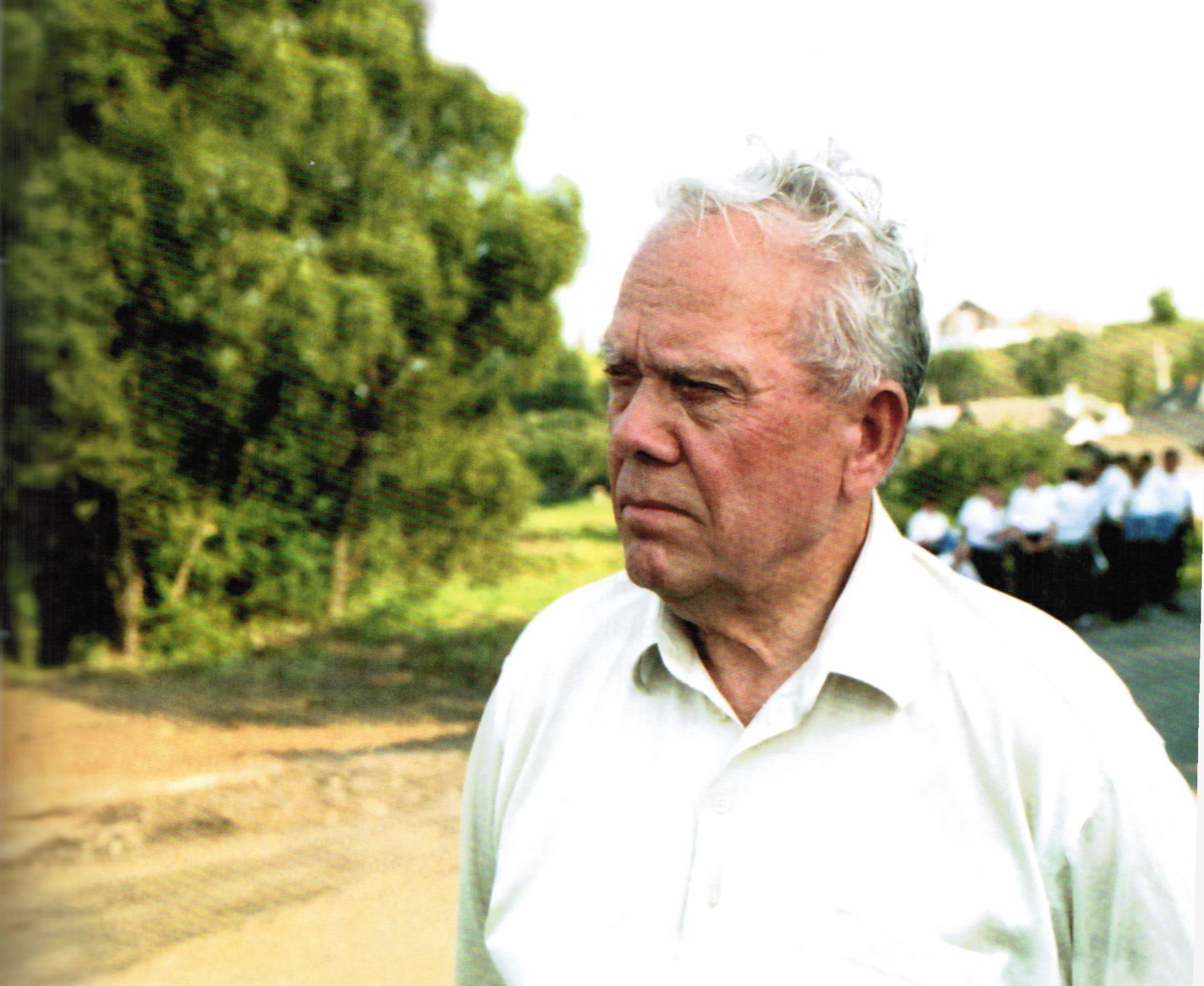 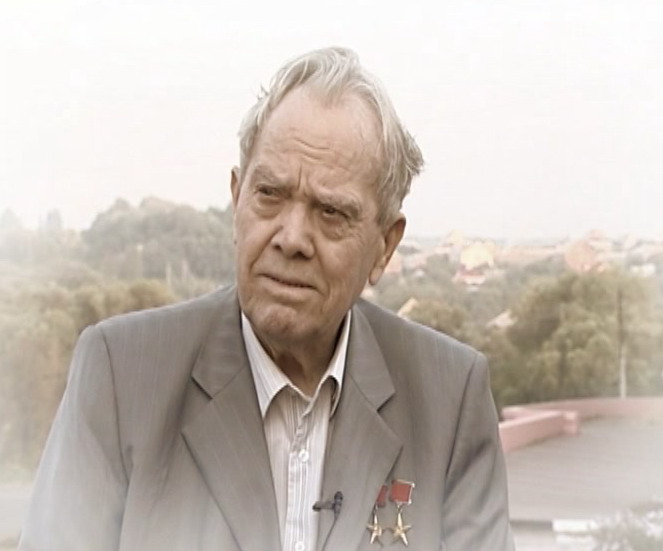 Жил и работал в Бессоновке. Скончался 4 апреля 2014 года на 93-м году жизни. Похоронен 5 апреля у мемориального комплекса «Летящие журавли» в Бессоновке